Negotiating our climate
 What is COP and why does it matter?

Wednesday 25 March 2020
Welcome
Panellists will answer questions at the end
Please use the Q&A function to pose your questions – you can also upvote questions from other attendees
Specify if your question is to the whole panel or a specific panellist
All attendees will remain muted unless enabled to speak by the host
Please note: this webinar is being recorded
Agenda
CoP 26
26th UN Climate Change Conference of the Parties in Glasgow from 9-20 November
CoPs from 1992 (Rio conference): part of governance structure of climate change regime
> Copenhagen 2009; Paris 2015; Madrid 2019; Glasgow 2020
Recent CoPs
Copenhagen  (2009)
no post-Kyoto agreement; 2℃ average temperature increase above pre-industrial levels agreed

The Paris agreement (2015)
hold increase to 2℃ and limit rise to I.5 ℃ ideally
all nations/countries involved (‘Nationally determined contributions’)
report regularly and with ambition (‘ratcheting up’ emissions’ reduction)
make finance flows consistent with a global pathway towards ‘climate resilience’ and ‘climate-resistant development’  = $100 billion pa. by 2020  2025 
five years on (2020) review/ratchet-up
Paris agreement perceived at the time as ‘a revolution in collective climate action’ (President of France)
CoPs cont:
Madrid 2019:
Dilemmas of collective action since 2015 confirmed starkly--
Reporting requirements of transparency, common timeframes for climate pledges, and clear commitments to finance adaptation strategies in developing countries – all punted to Glasgow 2020
 + Global emissions continue to rise in 2019… 

UN General Secretary, December 2019: ‘a failure of global political will’
The gap between inside and outside of intragovernmental politics tested (Youth strikes, Extinction Rebellion, etc.)
‘Climate Action Now’ social movement pitted against climate change regime since 1992
Glasgow 2020, UK
Review of Paris agreement
Ratcheting up of Paris agreement -> 2025
Setting new goals for monitoring and finance
Need for very strong, transformative global political leadership

COVID-19 (obstacle or opportunity)
American Presidential Elections, November 3rd
EU/UK ‘Brexit’ trade negotiations 

Mobilization of UK political agenda of ‘Just transition to NetZero society’?
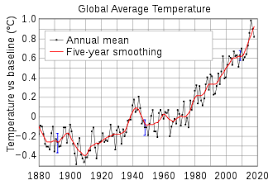 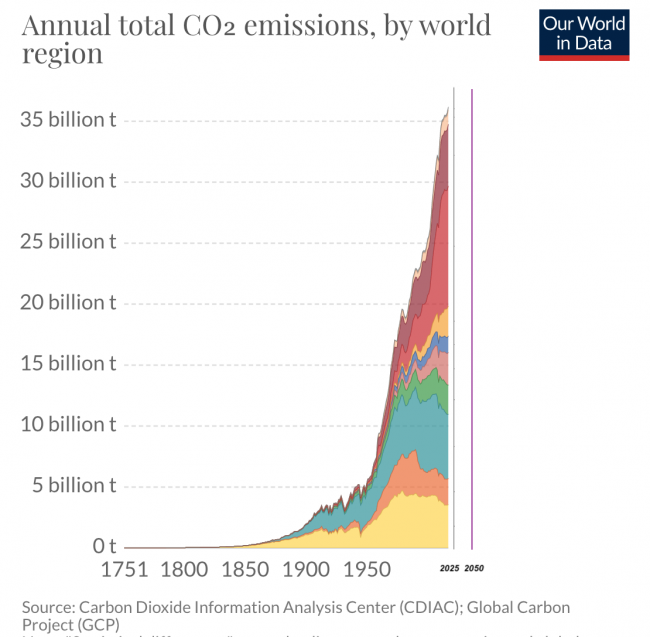 China
US
EU
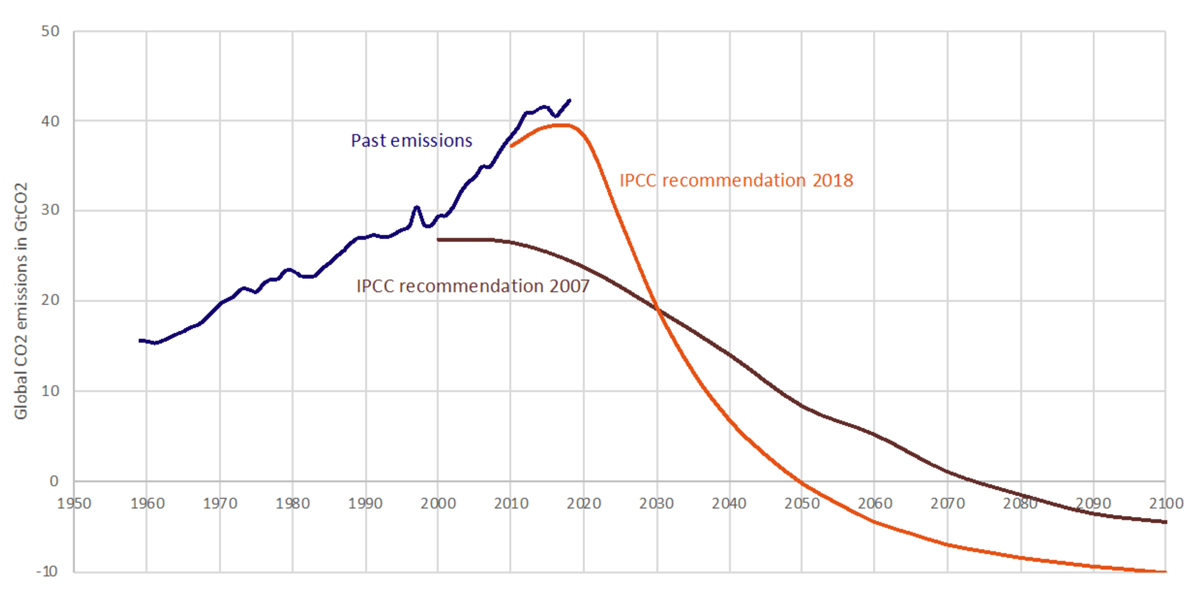 Lack of Action in last 12 years
Your text here
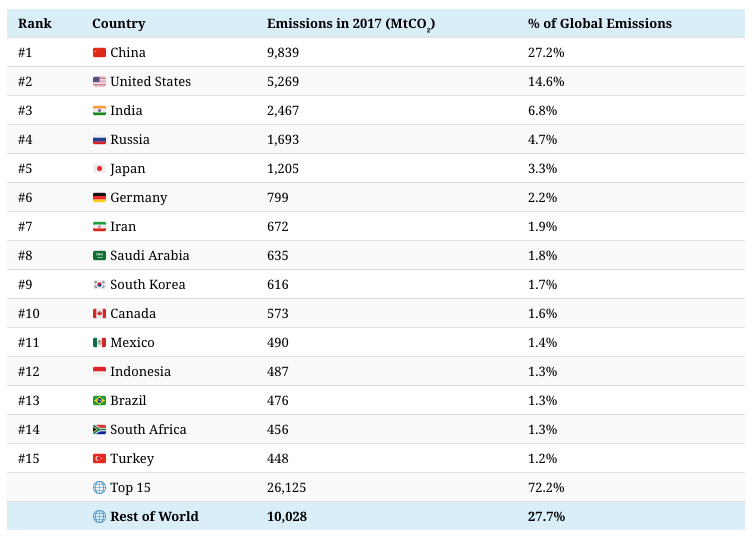 Scientific basis and an overview of UNFCCC and CoP
Professor Jason A. Lowe
Chair of interdisciplinary climate research
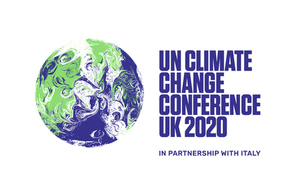 Our climate: past and future
Global average temperatures are around 1°C above pre-industrial levels
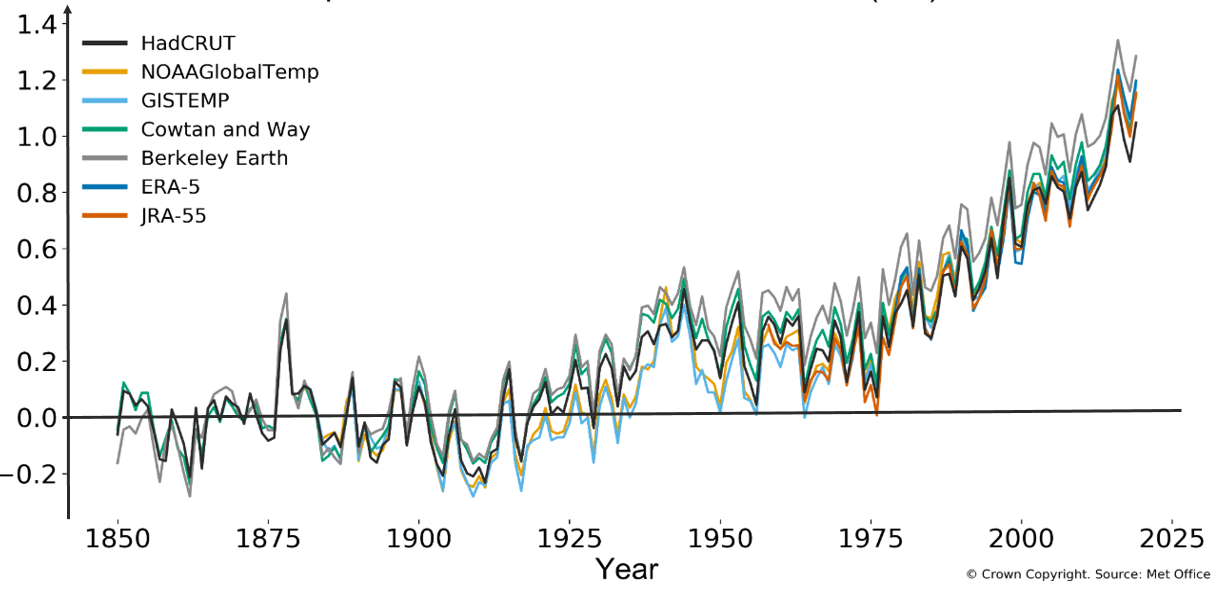 Global average temperature rise relative to pre-industrial time °C
Our climate: past and future
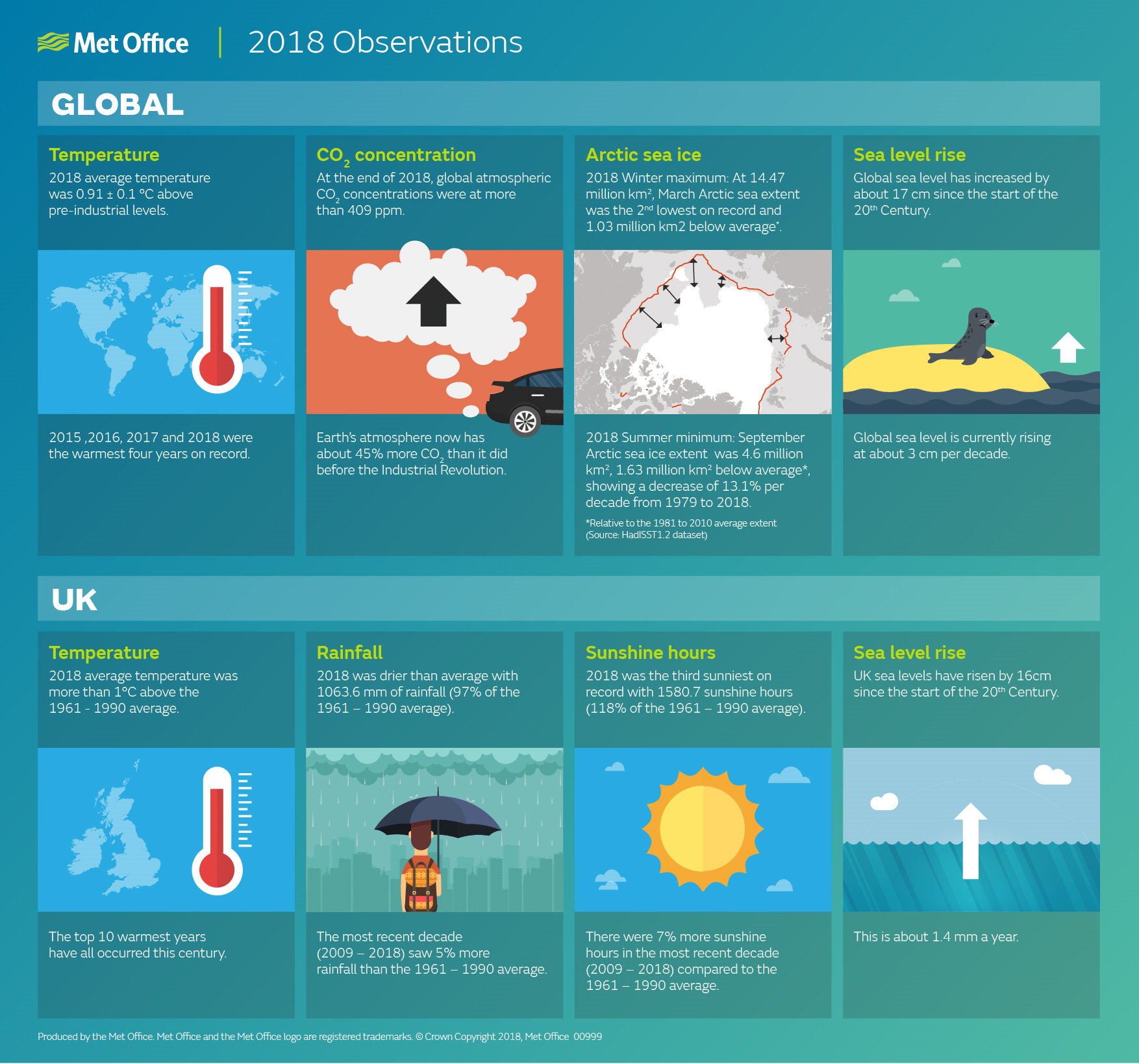 Additionally: 
Glaciers have been losing mass
Greenland and Antarctic ice sheet also loosing mass
Heat content of the ocean increasing
Our climate: past and future
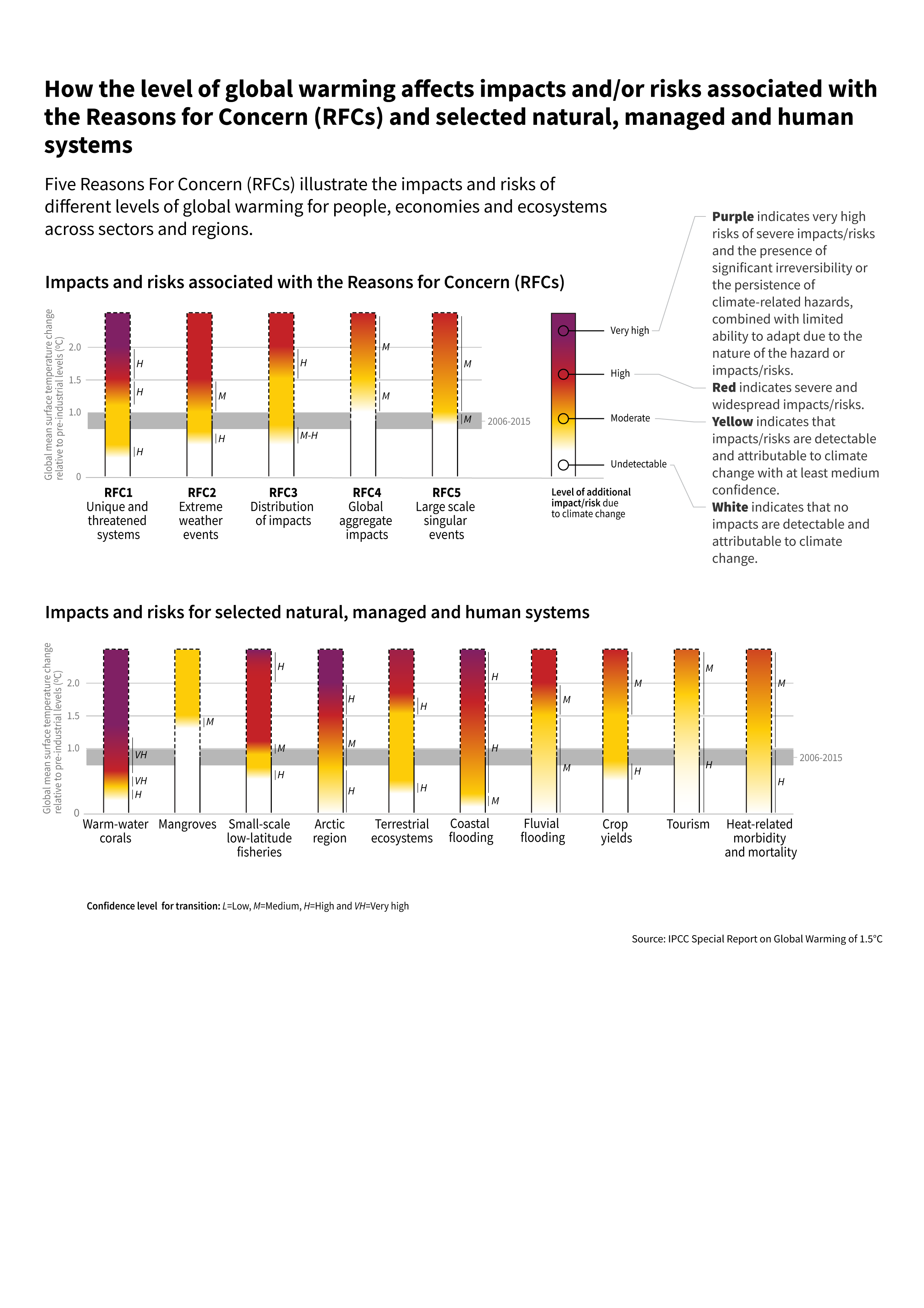 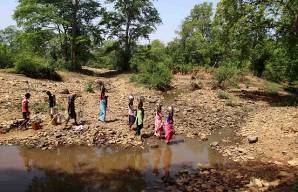 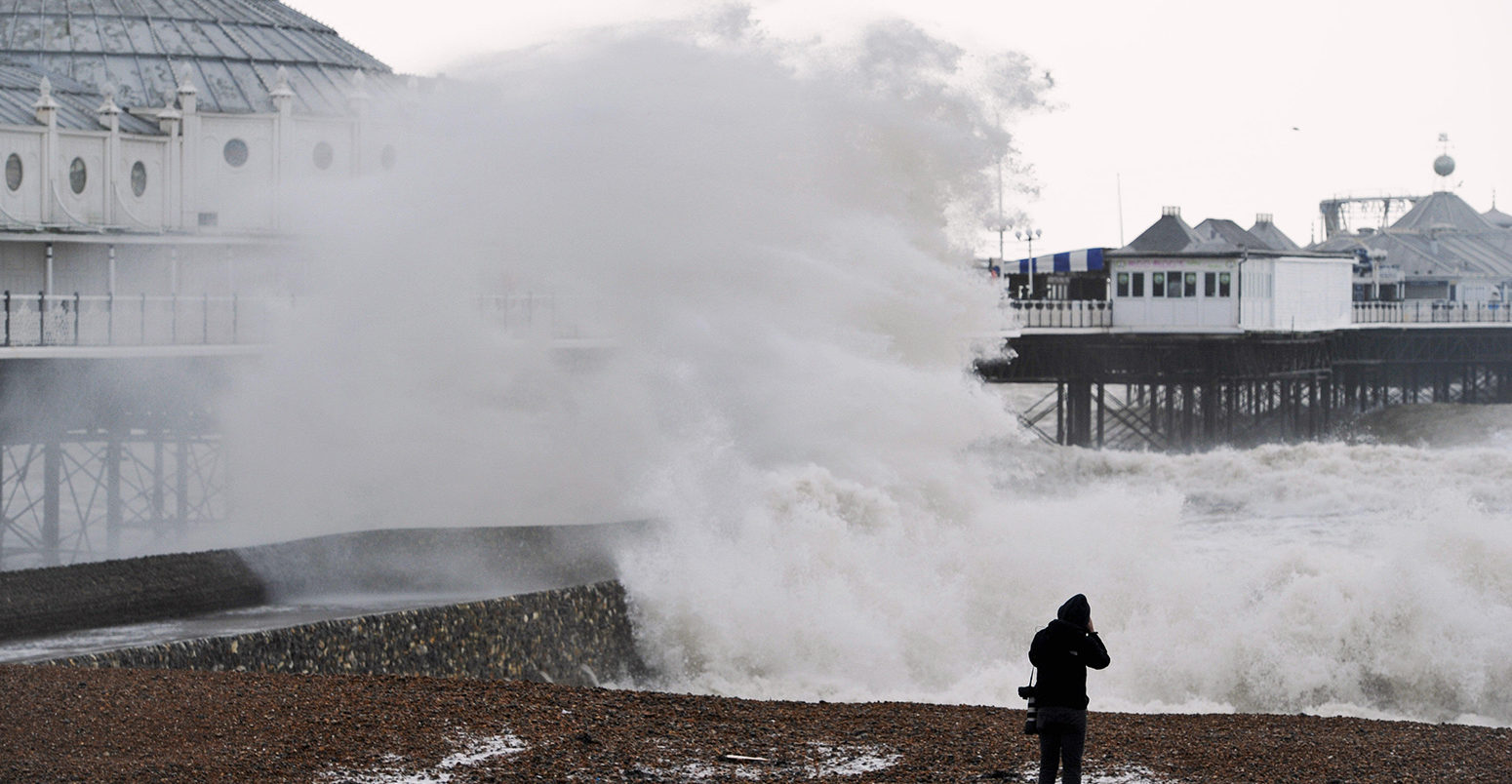 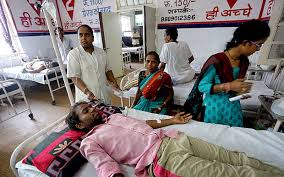 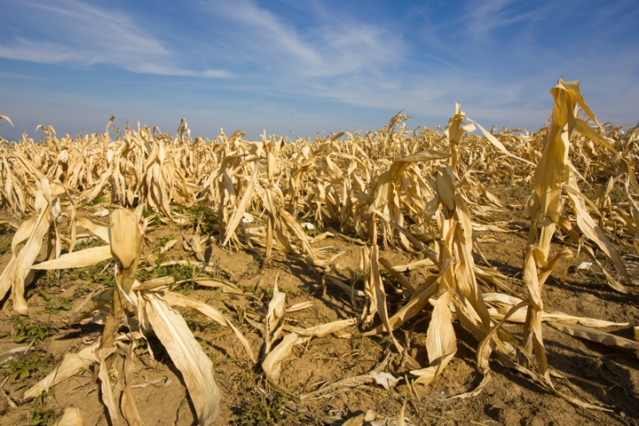 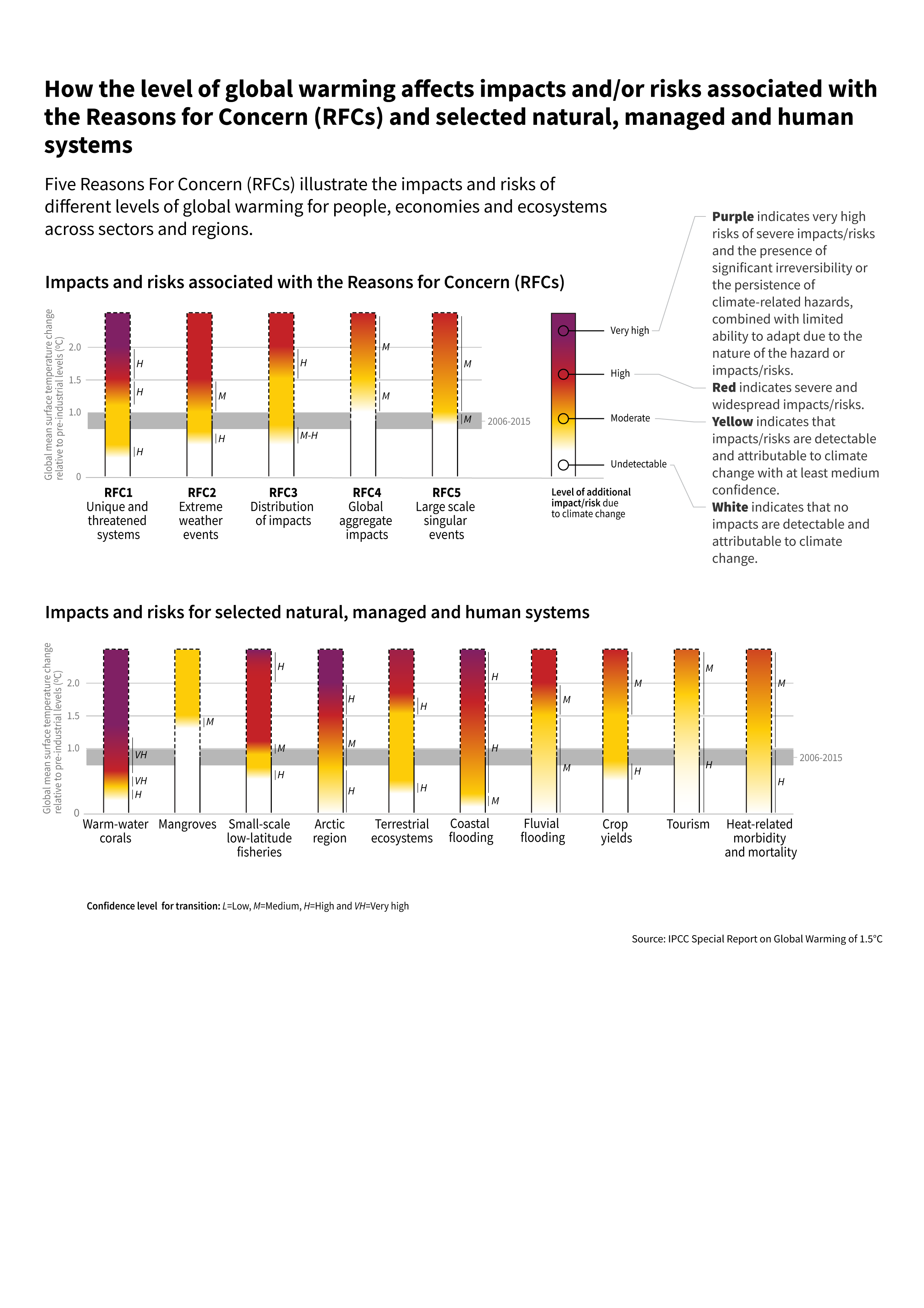 IPCC “reasons for concern”
Our climate: past and future
Future pathways of greenhouse gas emissions exist that are compatible with limiting warming below 1.5°C
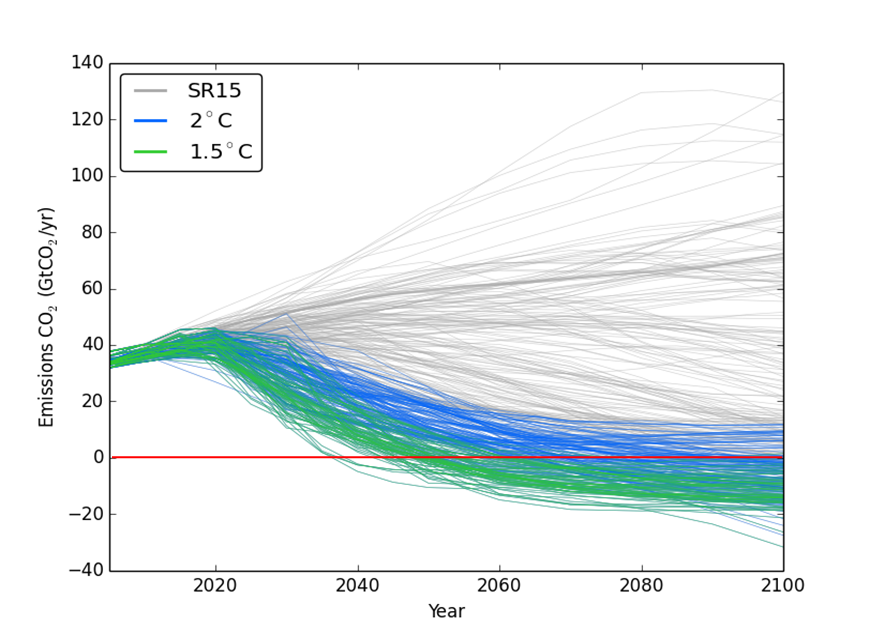 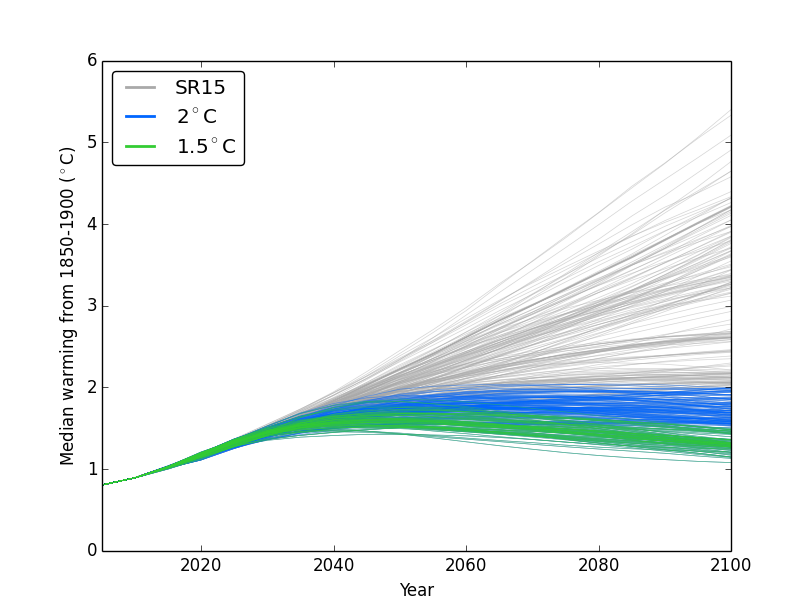 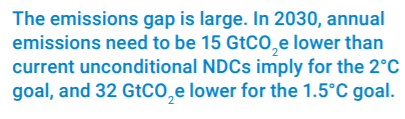 UN Emissions gap report, 2019
What is the UNFCCC?
Process brings together nations from around the world to discuss (and sometimes agree) how to avoid dangerous climate change.

The conference of parties (CoP) provides an annual meeting that:
Attempts to further the negotiations towards global agreement
Considers monitoring and review of agreements
Considers technical aspects – e.g. SBSTA
Has an extended programme to allow multiple stakeholders to interact through events such as seminars, display stands, informal gathering, art, etc……..
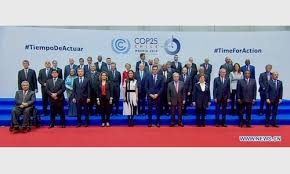 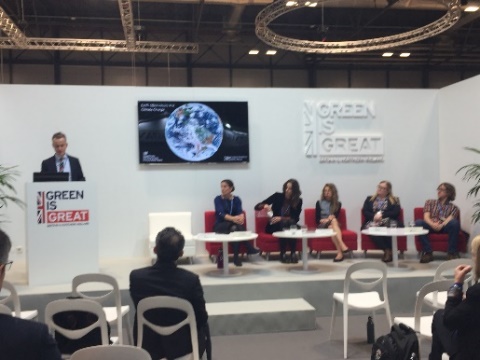 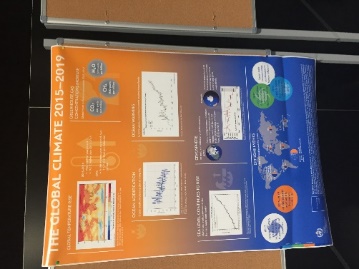 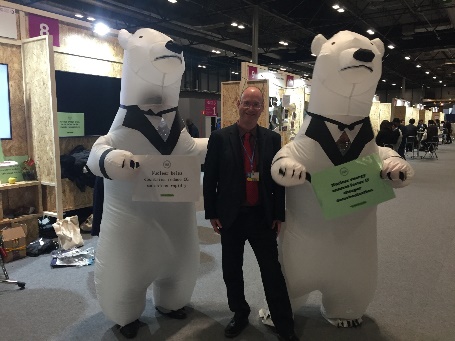 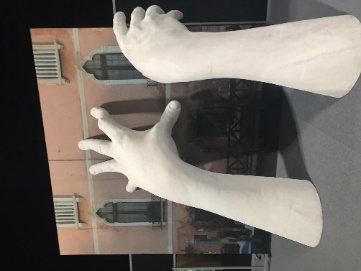 Why is CoP26 so special?
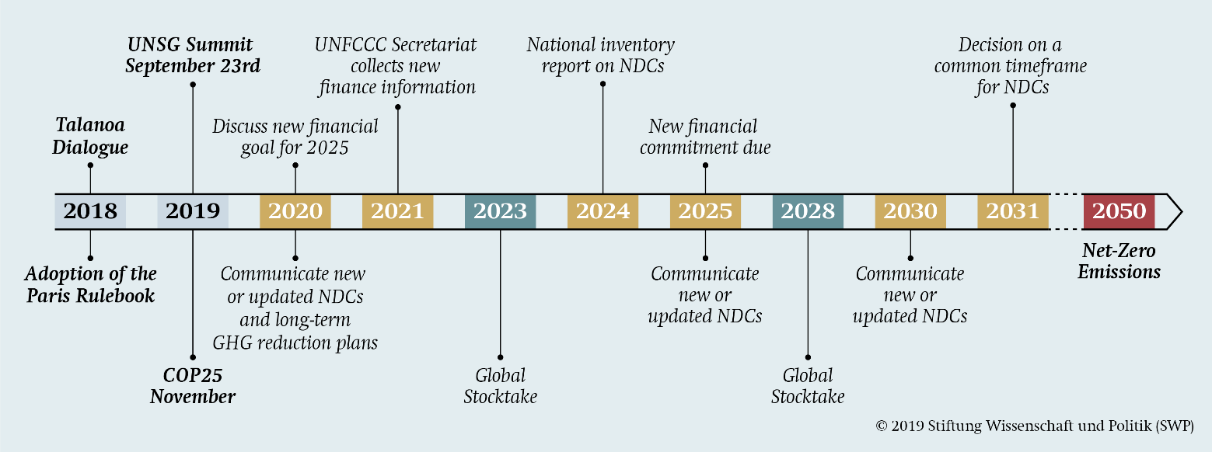 UK will host CoP26 in Glasgow 2020. Italy is co-host 

A major aim is to improve ambition in emission reduction pledges.
Some CoP26 themes:
Natural climate solutions
Resilience and adaptation
Energy transitions
Finance
Engagement of youth
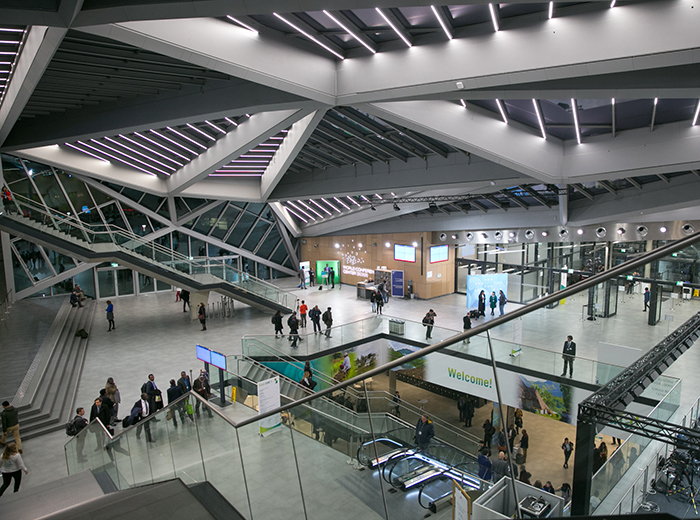 United Nations Climate Change Negotiations
Harriet Thew. sCHOOL OF EARTH AND ENVIRONMENT
h.thew@leeds.ac.uk
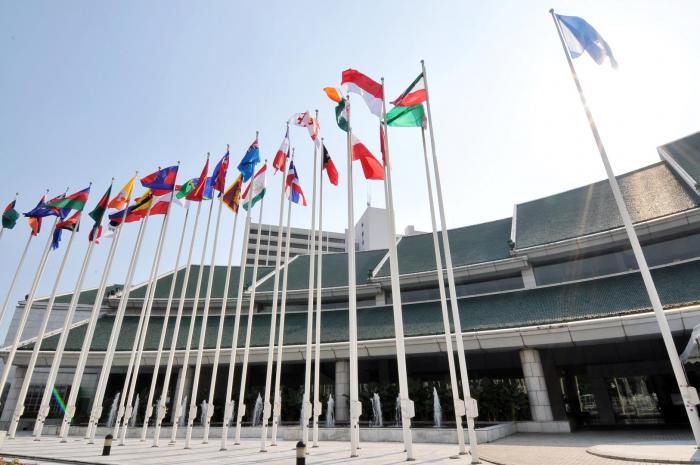 Coming up…
What happens at a COP?
Governance structure
Who attends?
Main events
plenaries, negotiations, side events, pavilions, exhibits, actions.

How can researchers engage with COPs/the UNFCCC?
Inside
Outside
Beyond the COP
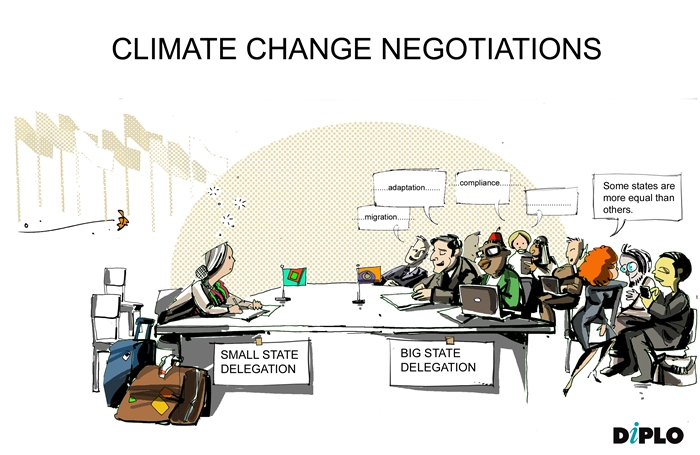 Governance Structure

197 ”parties” to the “Convention”
Negotiating blocs: G77 & China, BASIC, LDCs, AOSIS, African Group, EU etc.
Secretariat to facilitate interactions
Permanent bodies of the UNFCCC:
Subsidiary Body of Implementation SBI
Subsidiary Body for Scientific and Technological Advice (SBSTA)
Ad hoc bodies (ADP, APA)
Consensus decision-making
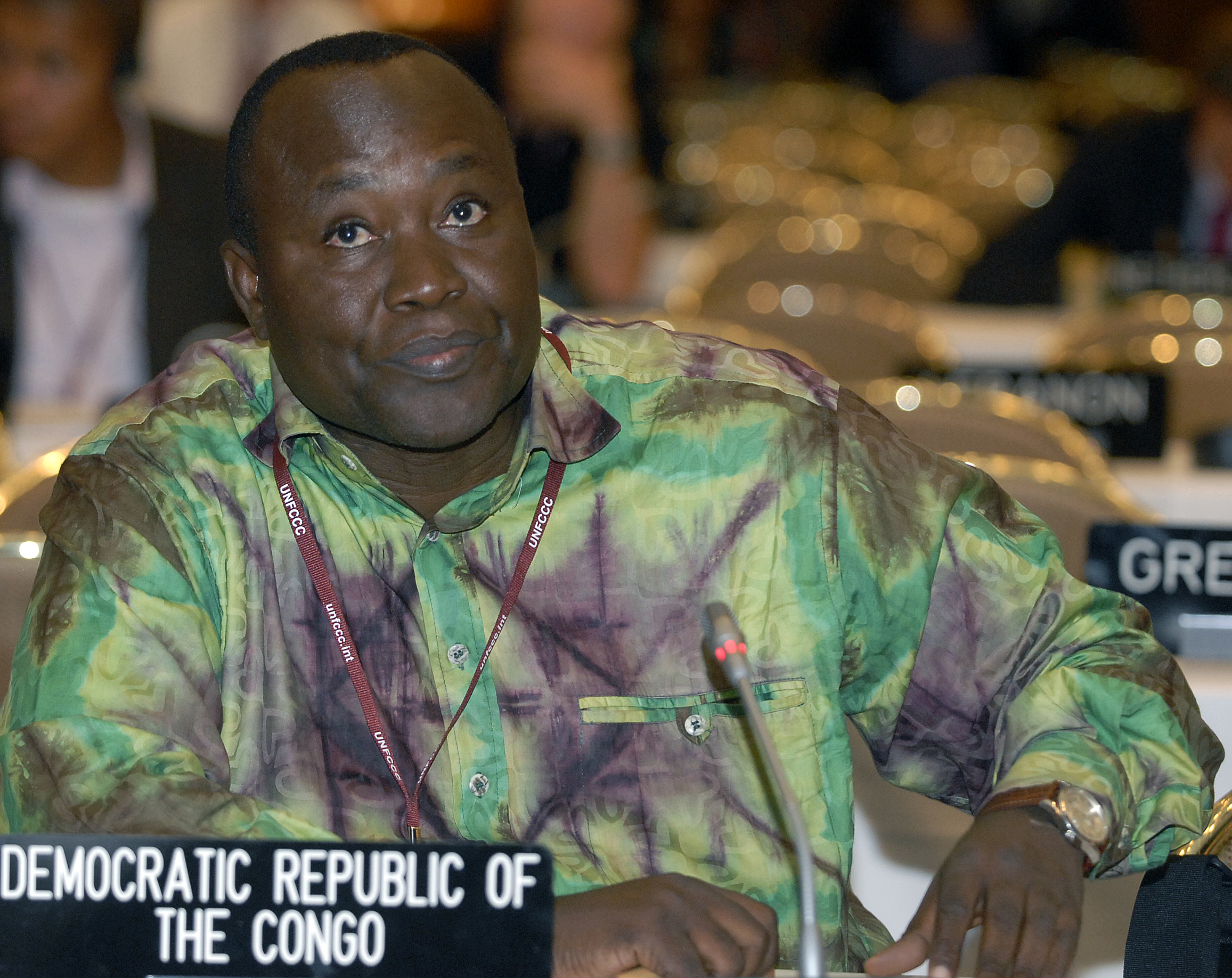 Who attends?
Civil society

Environmental NGOs (ENGO)
Business and Industry (BINGO)
Indigenous Peoples’ Organisations (IPO)
Research and Independent NGOs (RINGO)
Trade Unions (TUNGO)
Local Gov & Municipal Authorities (LGMA)
Women and Gender 
Youth NGOs (YOUNGO)
Farmers
Paris, COP21: 
~28,000 attendees.
~18,000 government reps, ~8,000 NGOs, ~2,000 media
Civil servants
Various departments: e.g. Environment/Climate Change, Finance, Development, Foreign Office, Education

Politicians
Ministers
Heads of State
Representatives of devolved governments
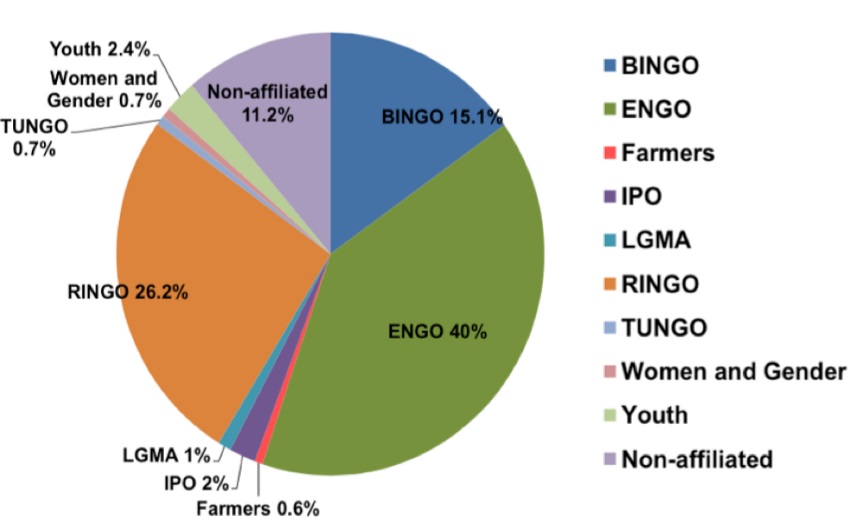 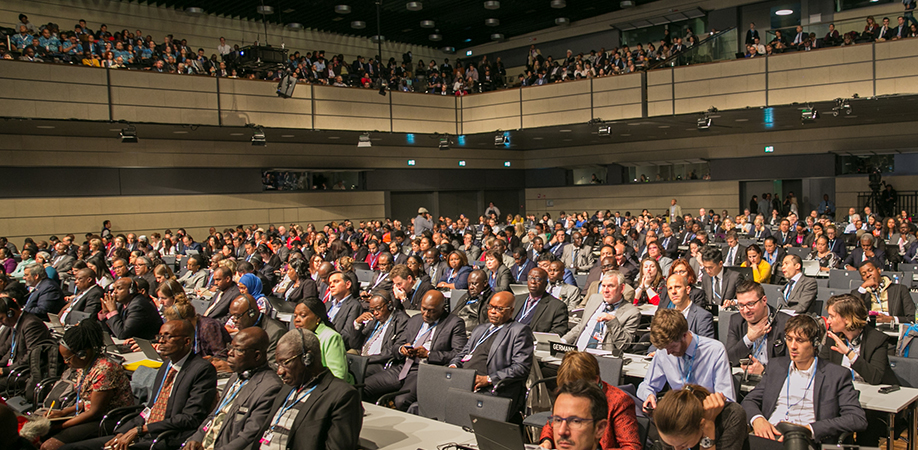 What happens at a COP? – Plenaries
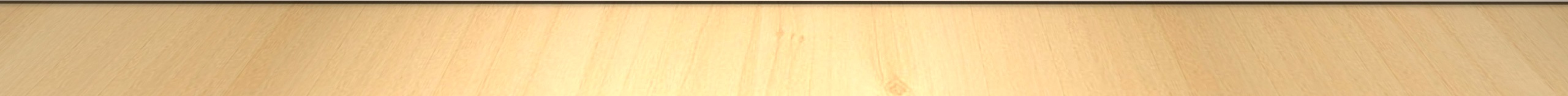 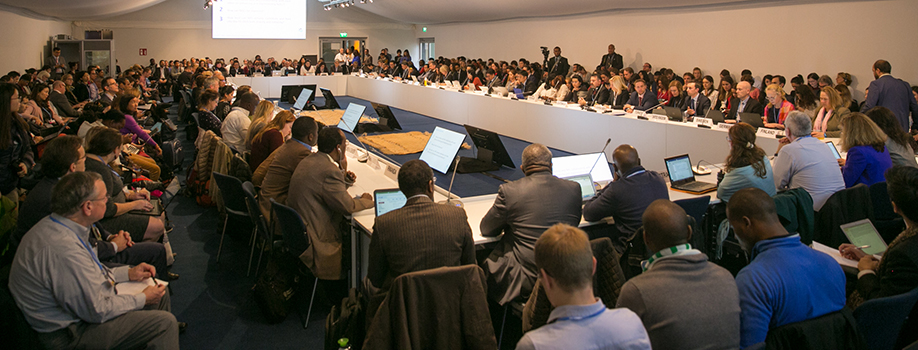 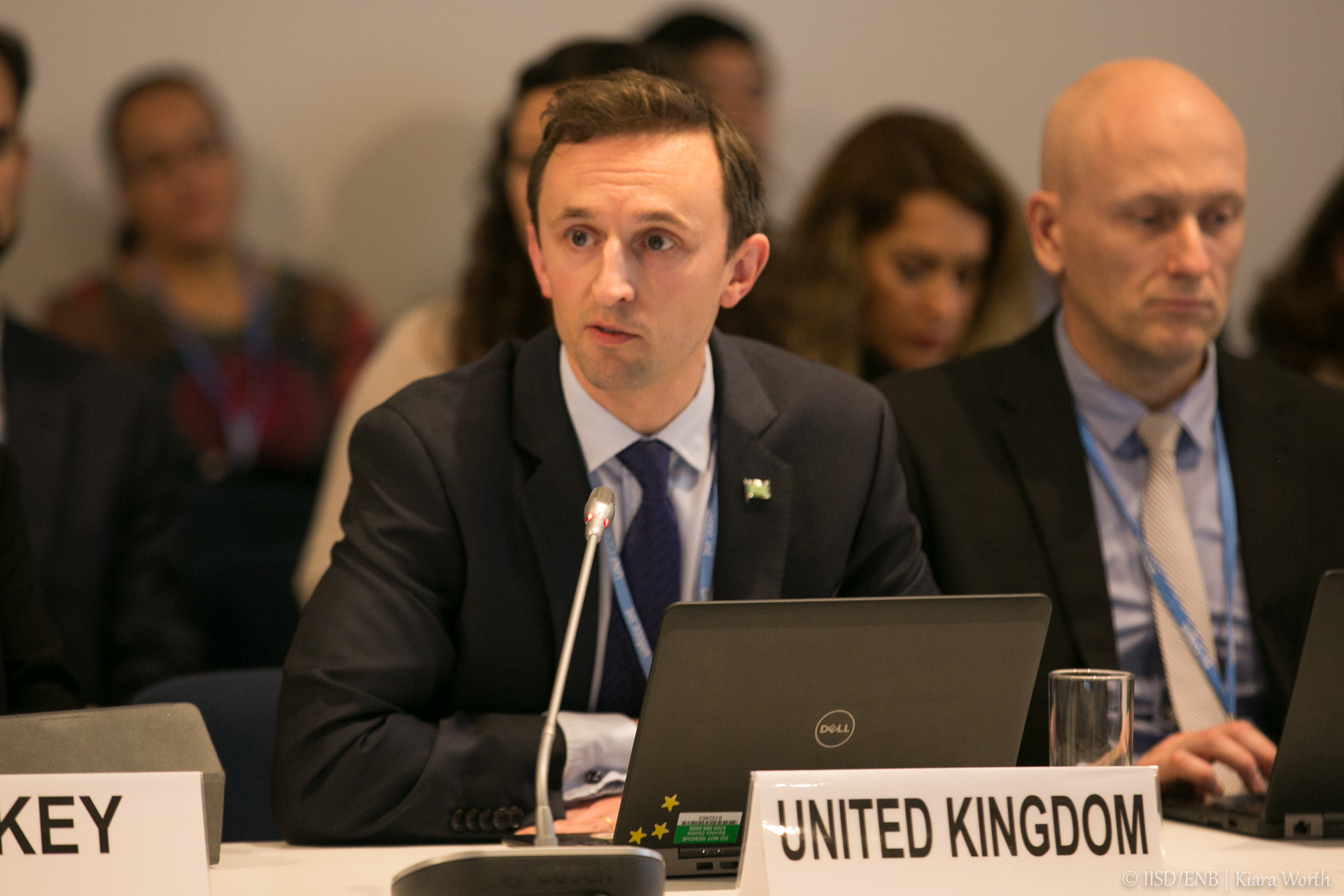 Negotiations
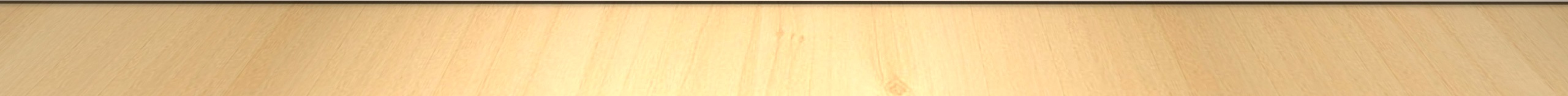 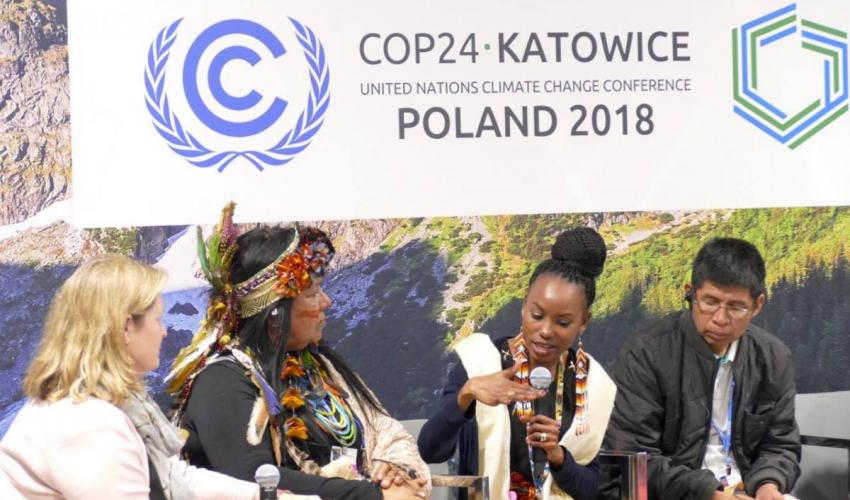 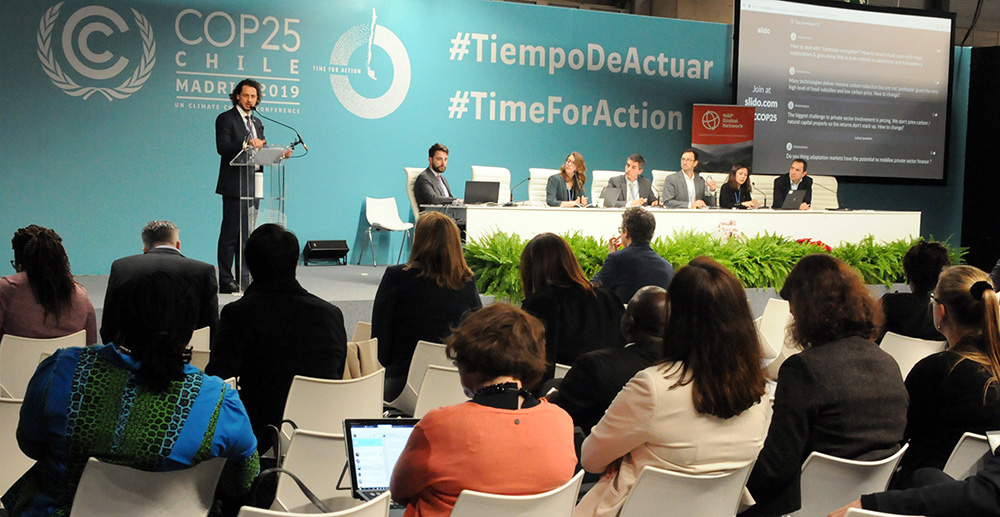 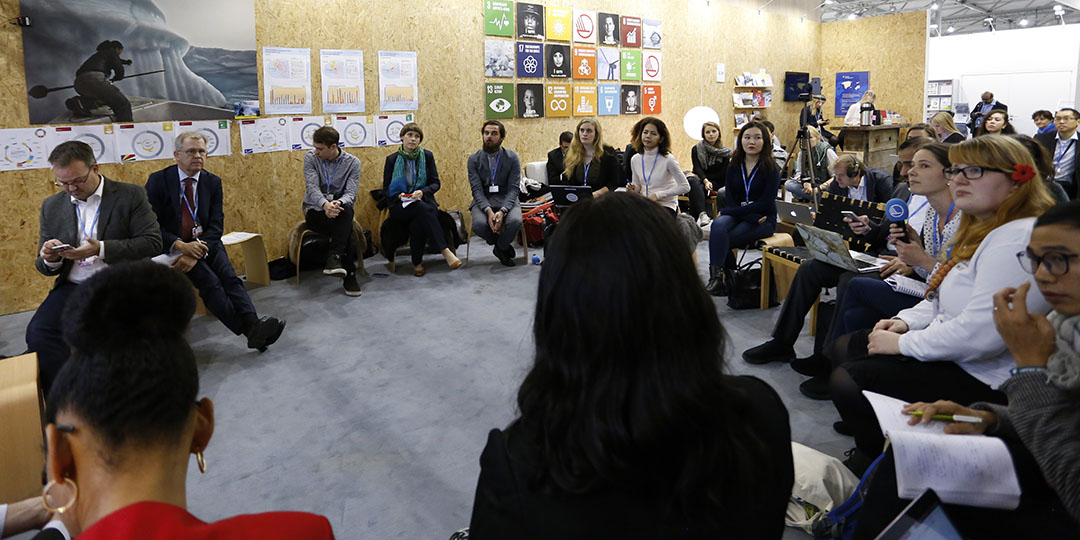 Side Events
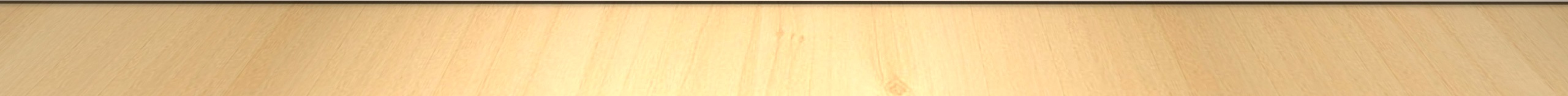 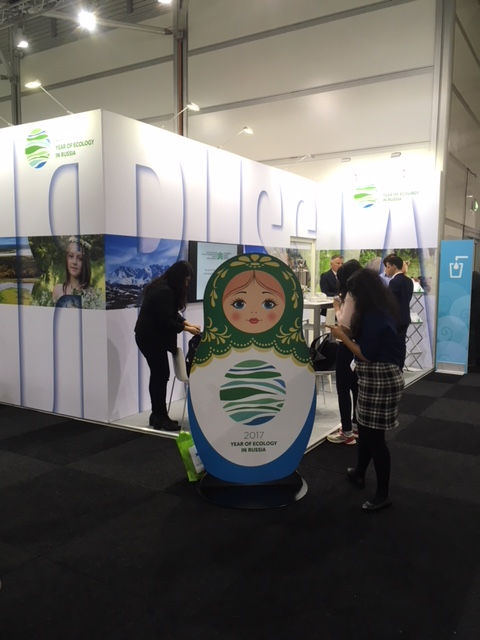 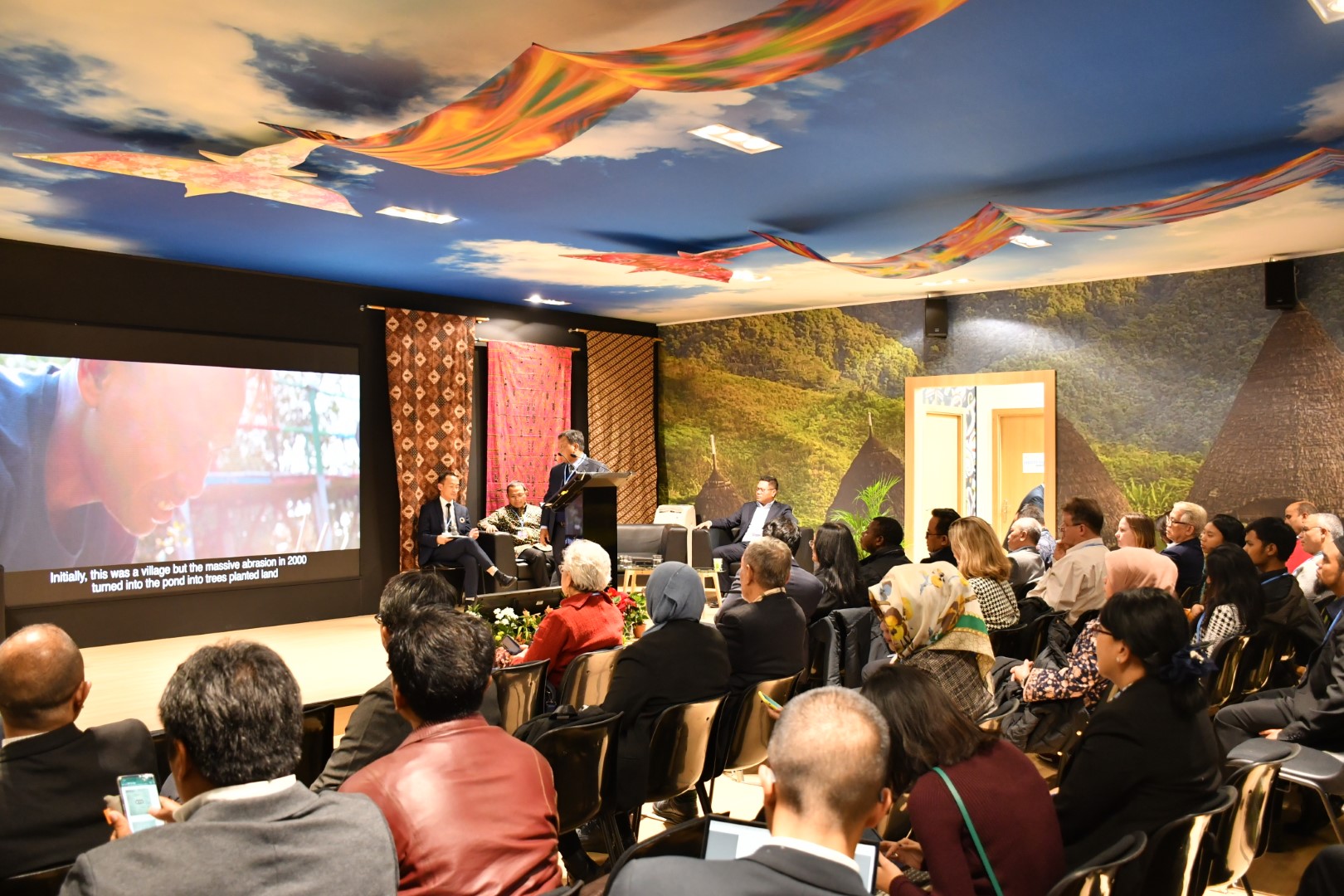 Pavilions
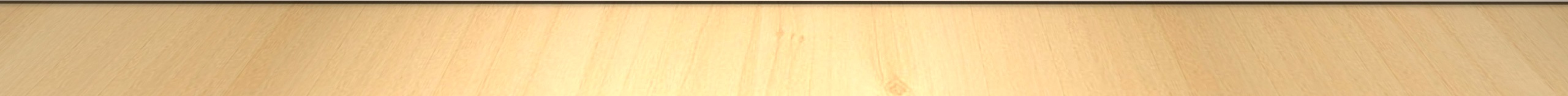 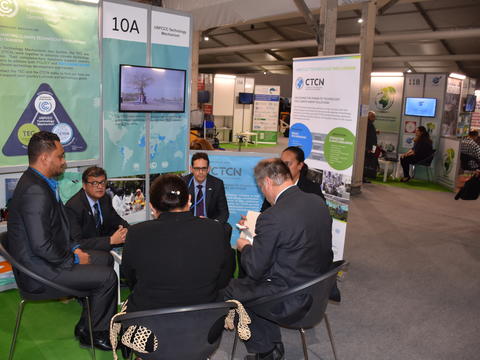 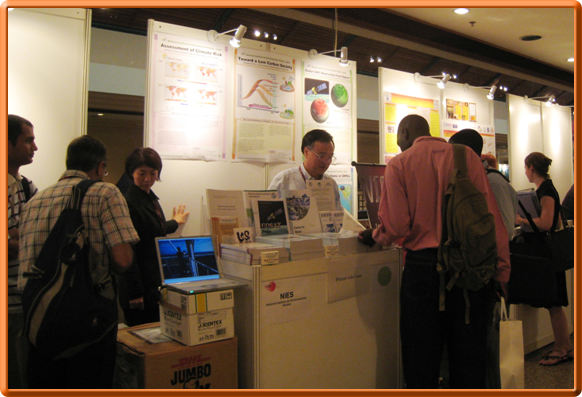 Exhibits
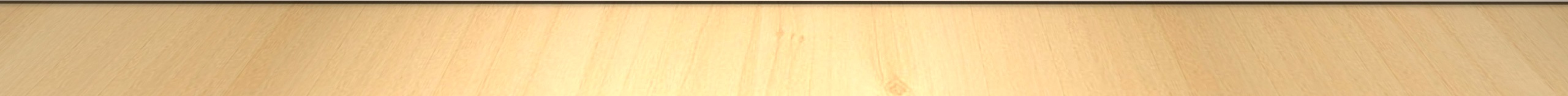 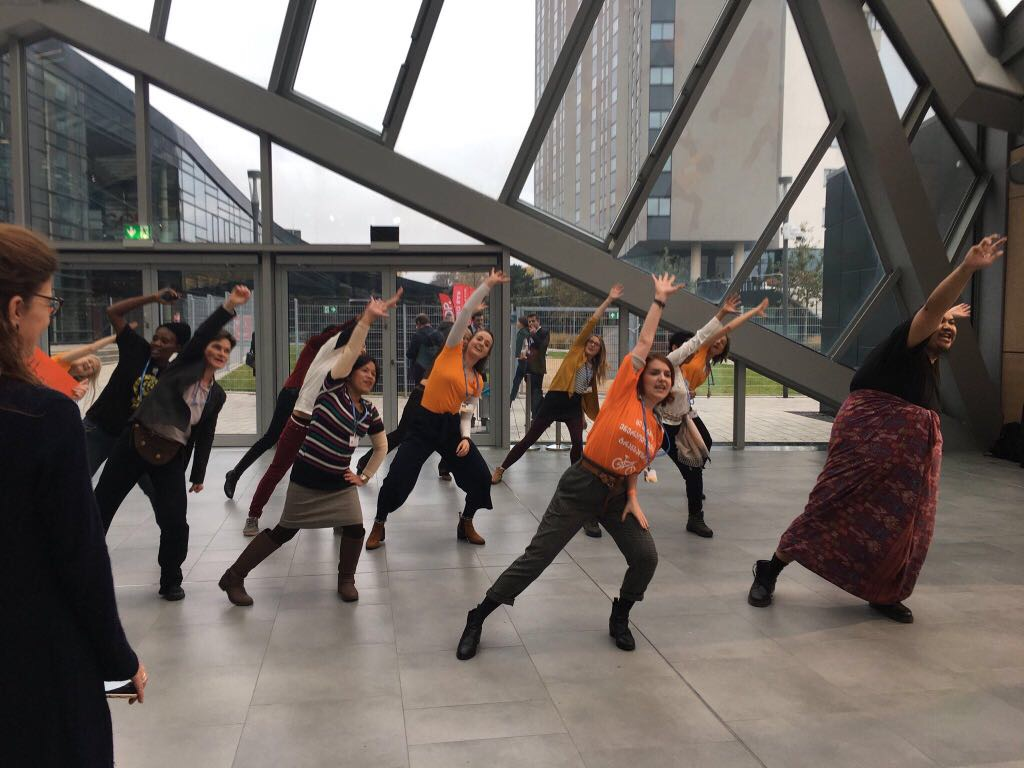 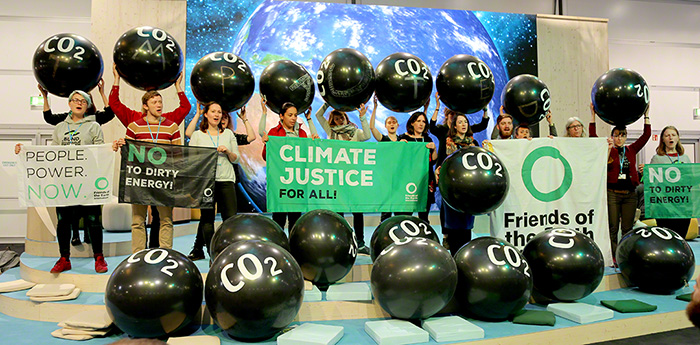 Actions
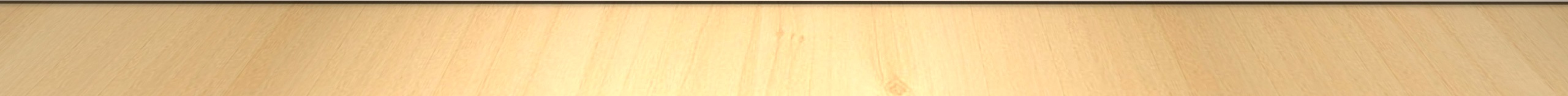 Observe, take detailed notes for constituency - feed back in daily meetings
Negotiations
Co-host, present research linking to negotiations – applications approved by Secretariat
Also home to country offices. Meet negotiators, participate in events, free food/drinks
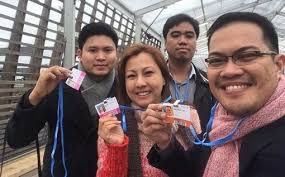 How can researchers engage – inside?
Plenaries
The Blue Zone: UNFCCC badge required
Side
Events
Pavilions
Join in (with permission) take photos, publicise online
Encourage negotiators to support key issues
Lobbying
Actions
Press conferences
Exhibits
Share research findings e.g. leaflets, banners, posters (not academic)
Attend, tweet, network with media, may lead to interviews
meeting rooms
Collect data e.g. ethnography of youth participants
Is this the right space for you? Don’t be a COP tourist!
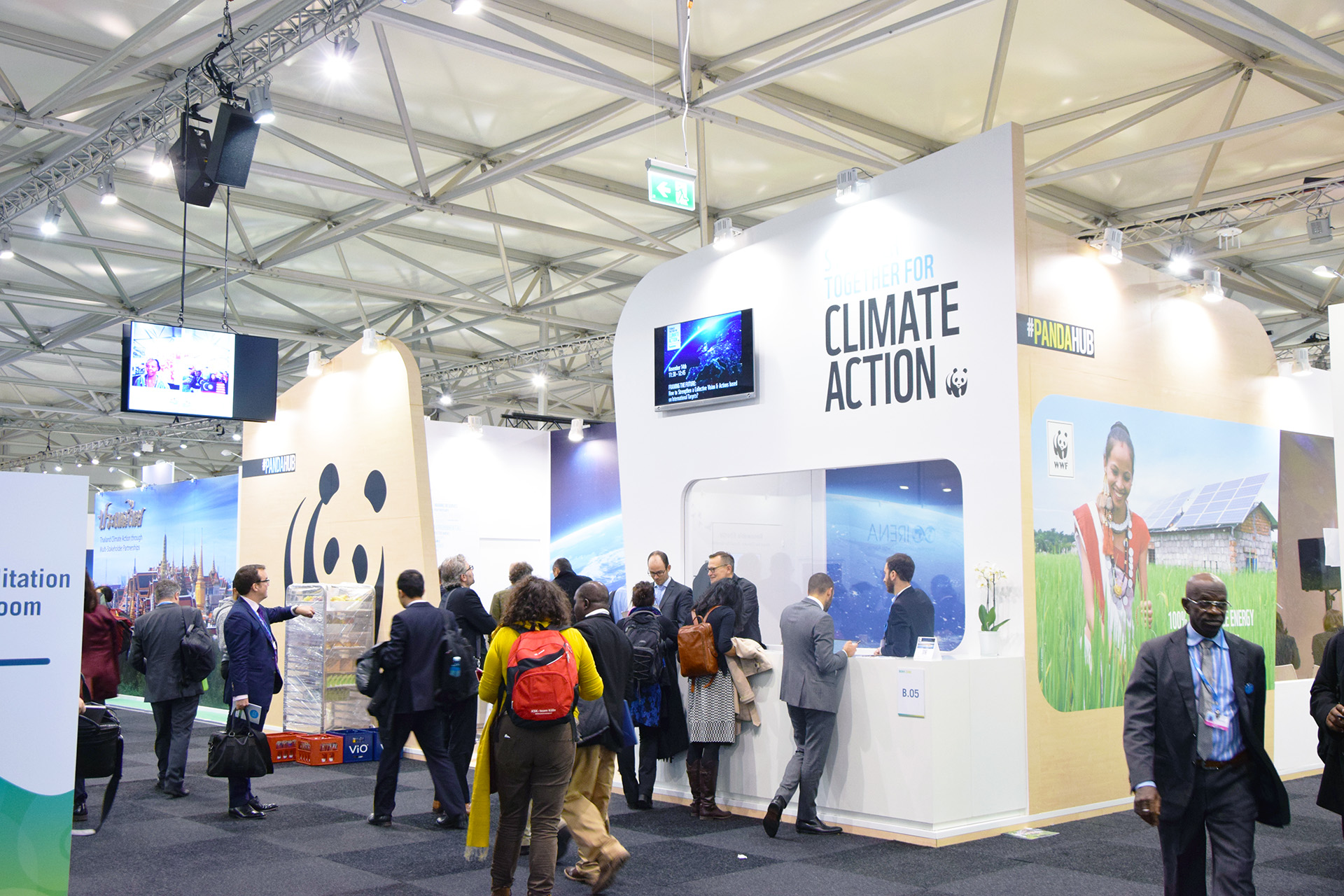 How can researchers engage – outside?
The Green Zone: UN accreditation not required
Informal meetings, networking with some negotiators but more civil society, business, researchers, media etc.
Host side events, present research  (less clearly linked to negotiations)
Cafés &
canteen
Side
Events
Share solutions, promote projects, innovations, publicise technologies etc.
Exhibits
Media events
Actions
Join in (with permission) take photos, publicise online
Collect data
Across Glasgow, locally, nationally, globally and online
UNFCCC Regional climate weeks

Africa 
March 2020, Uganda (postponed)

Latin America & Caribbean 
6-10th July, Dominican Republic

Middle East & North Africa October 2020 dates, Dubai
----------------------------------------------
Agriculture, food security and land use workshops 
March 2020, Germany (postponed) 

Sustainable Energy for All Forum
26-28th May, Rwanda

Global Adaptation Summit
Oct 2020, Netherlands

UNFCCC webcasts: available at many conferences
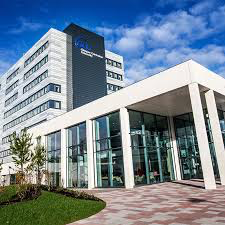 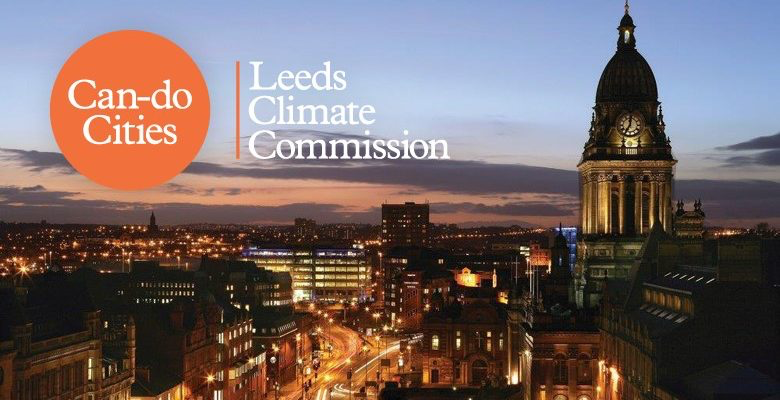 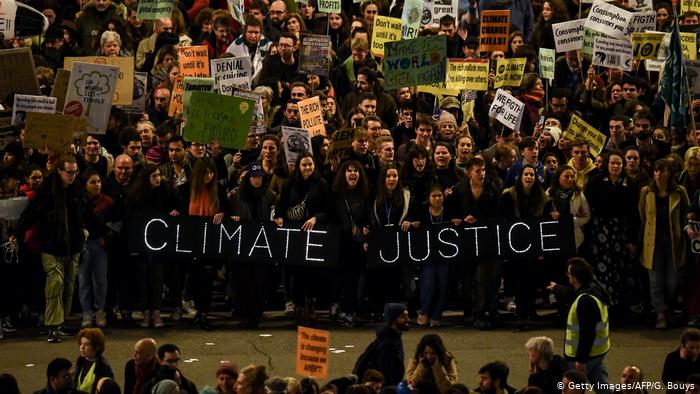 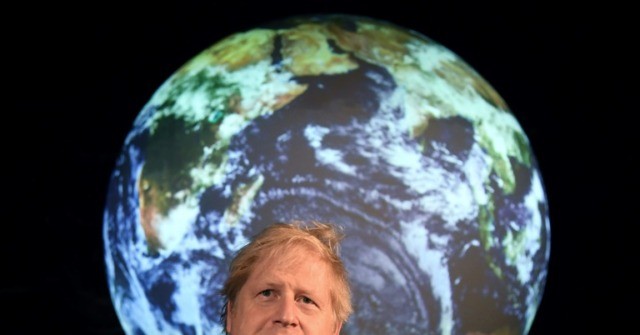 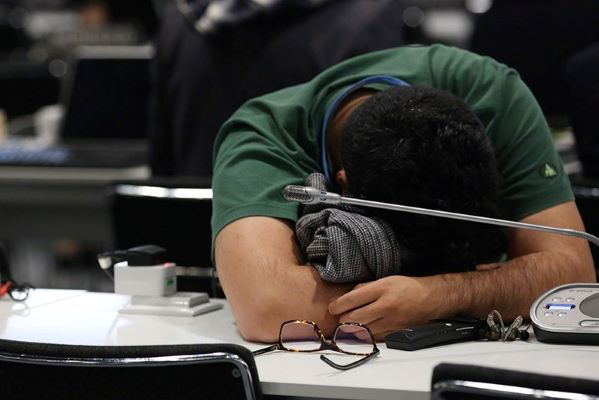 Thank you
Harriet Thew
Sustainability research institute, school of earth and environment
 h.thew@leeds.ac.uk
Twitter: @HARRIETTHEW
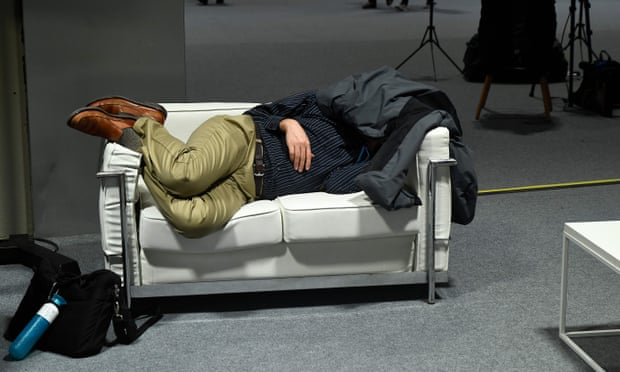 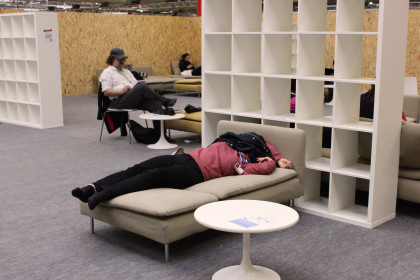 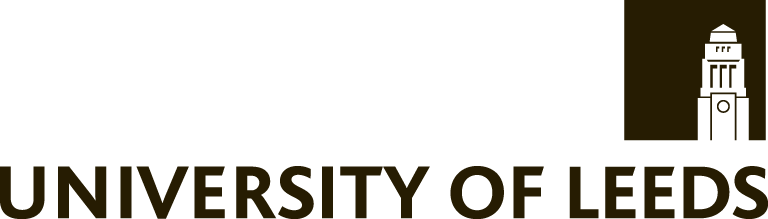 Agriculture and the UNFCCC
Dhanush Dinesh
Global Policy Engagement Manager
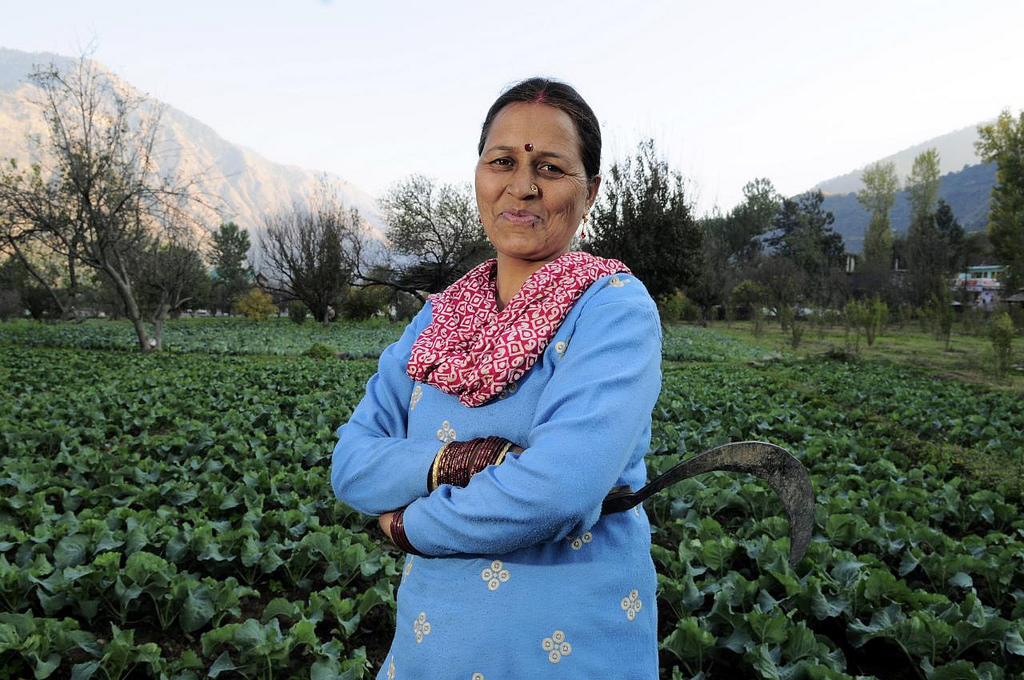 Agriculture in the NDCs
Agriculture negotiations in the UNFCCC
Engaging in agriculture negotiations: CCAFS experience
Nationally Determined Contributions
NDCs allow for:
Scrutiny of actions
Global evaluation of targets
Agriculture prominent in NDCs https://ccafs.cgiar.org/agricultures-prominence-indcs-data-and-maps
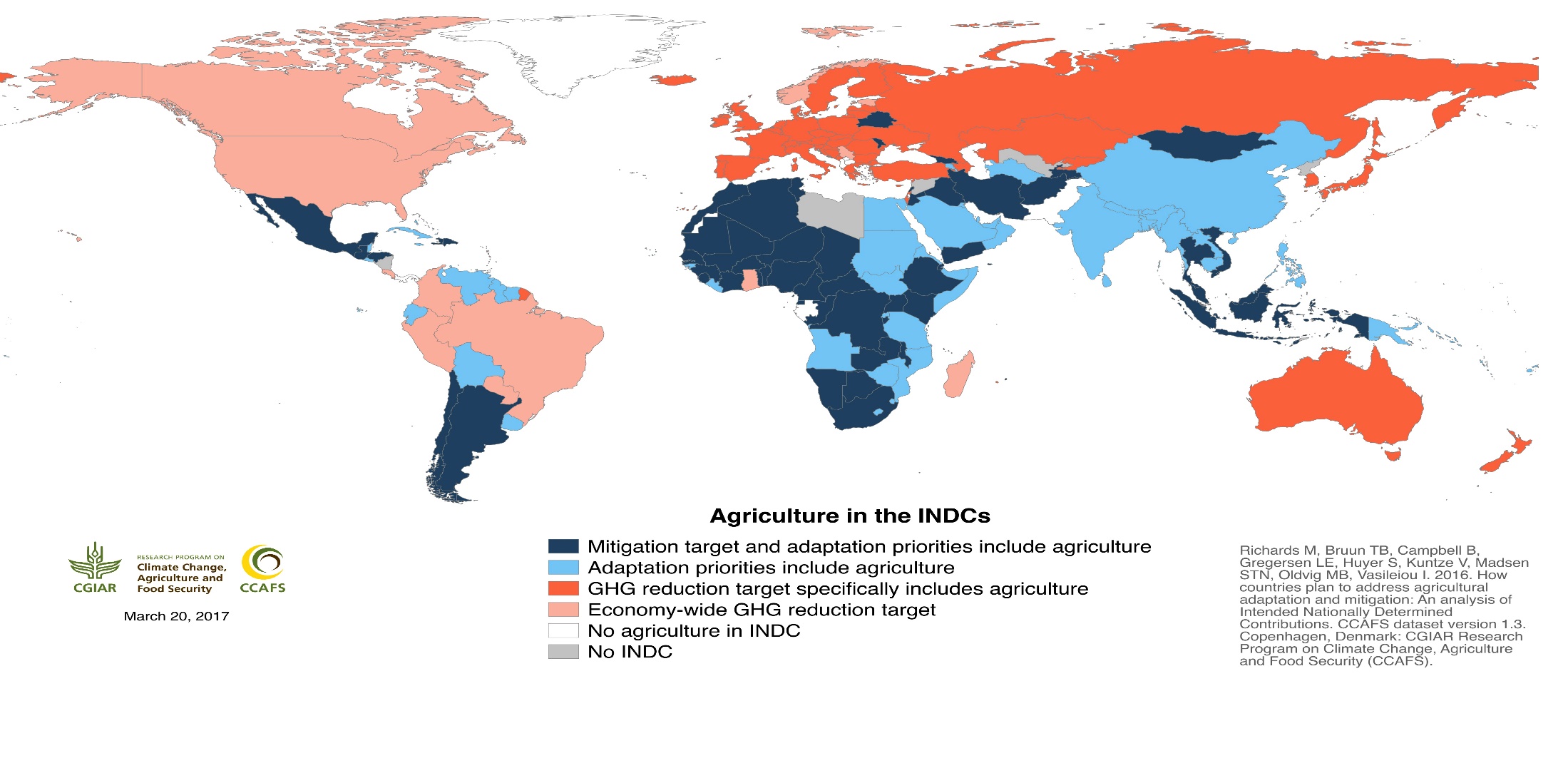 Clear sub-sectoral priorities for action at the farm level in NDCs
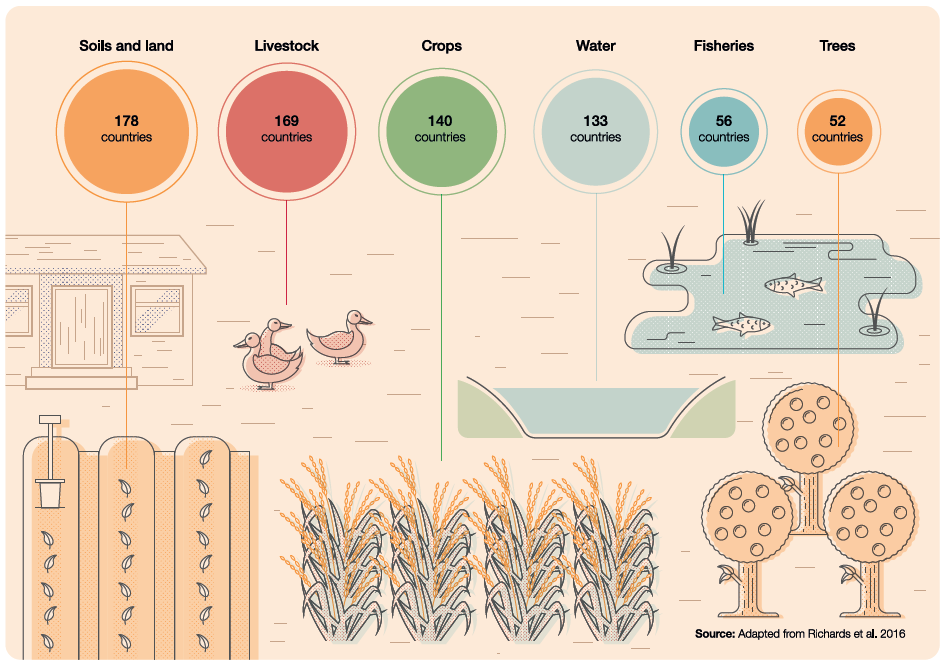 farm / 
landscape
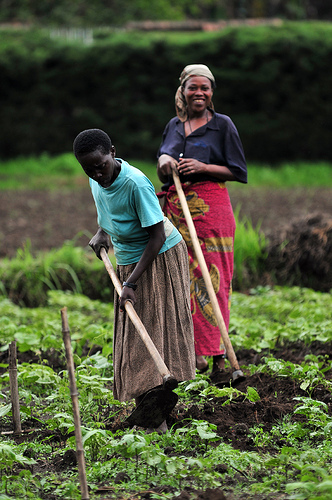 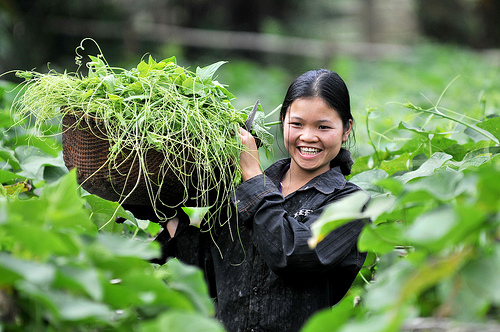 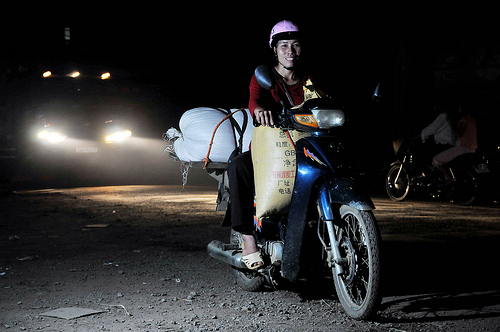 Need to reach 500 million smallholders by 2030
Up to 40% gender disparity in agricultural productivity in some countries.
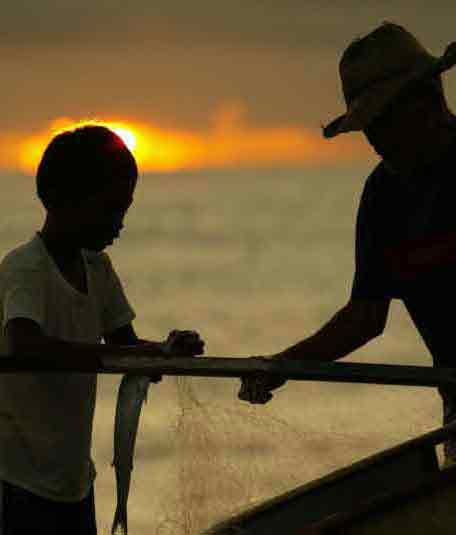 1 GT reduction target (2030)
Current technologies can only do 20-40%.
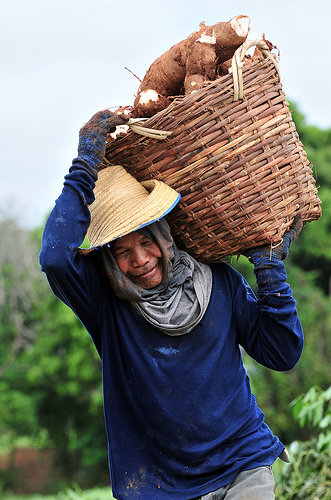 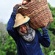 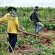 Climate change impacts on crop yields will be negative from 2030s onwards.
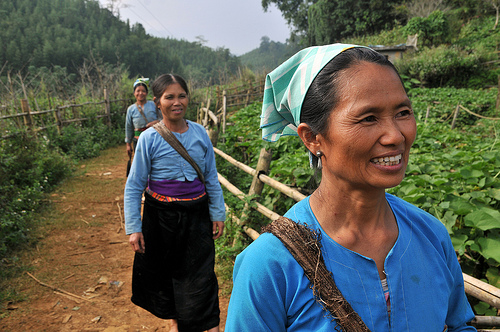 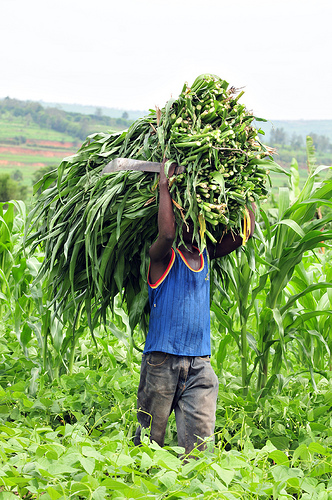 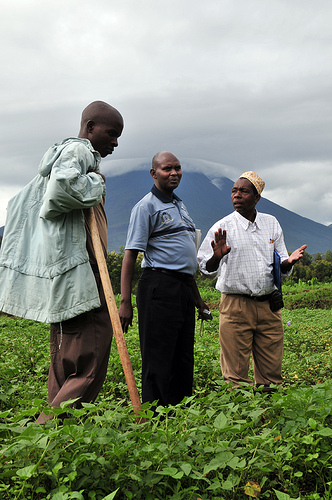 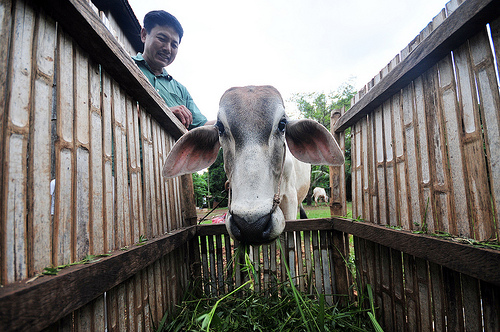 420 million youth in Africa, two-thirds unemployed/ vulnerably employed. Age group will nearly double by 2050.
Agriculture negotiations in the UNFCCC
Engaging in agriculture negotiations: CCAFS experience
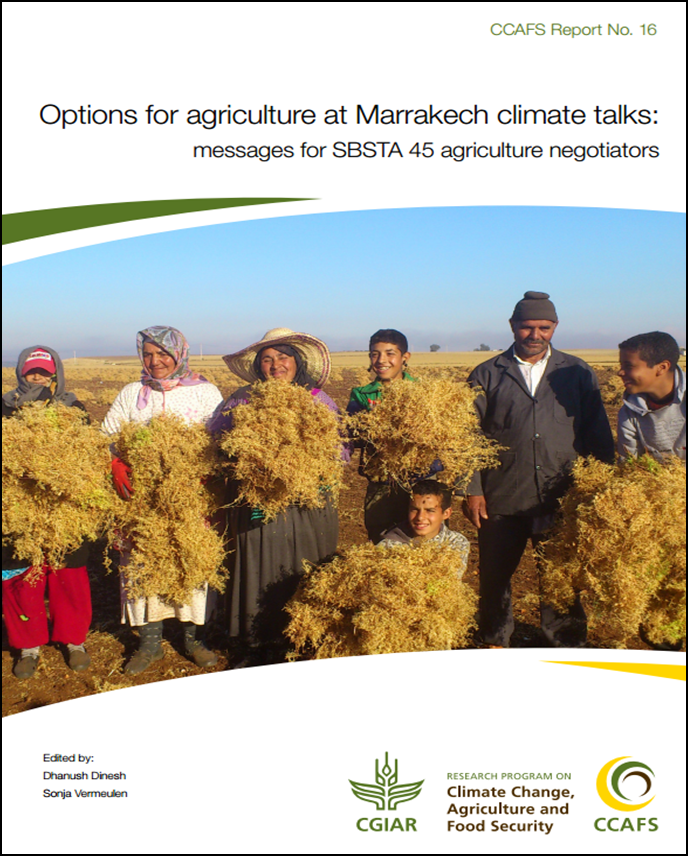 Targeted knowledge products
Submissions
Expert presentations
Capacity building activities
Events and engagement
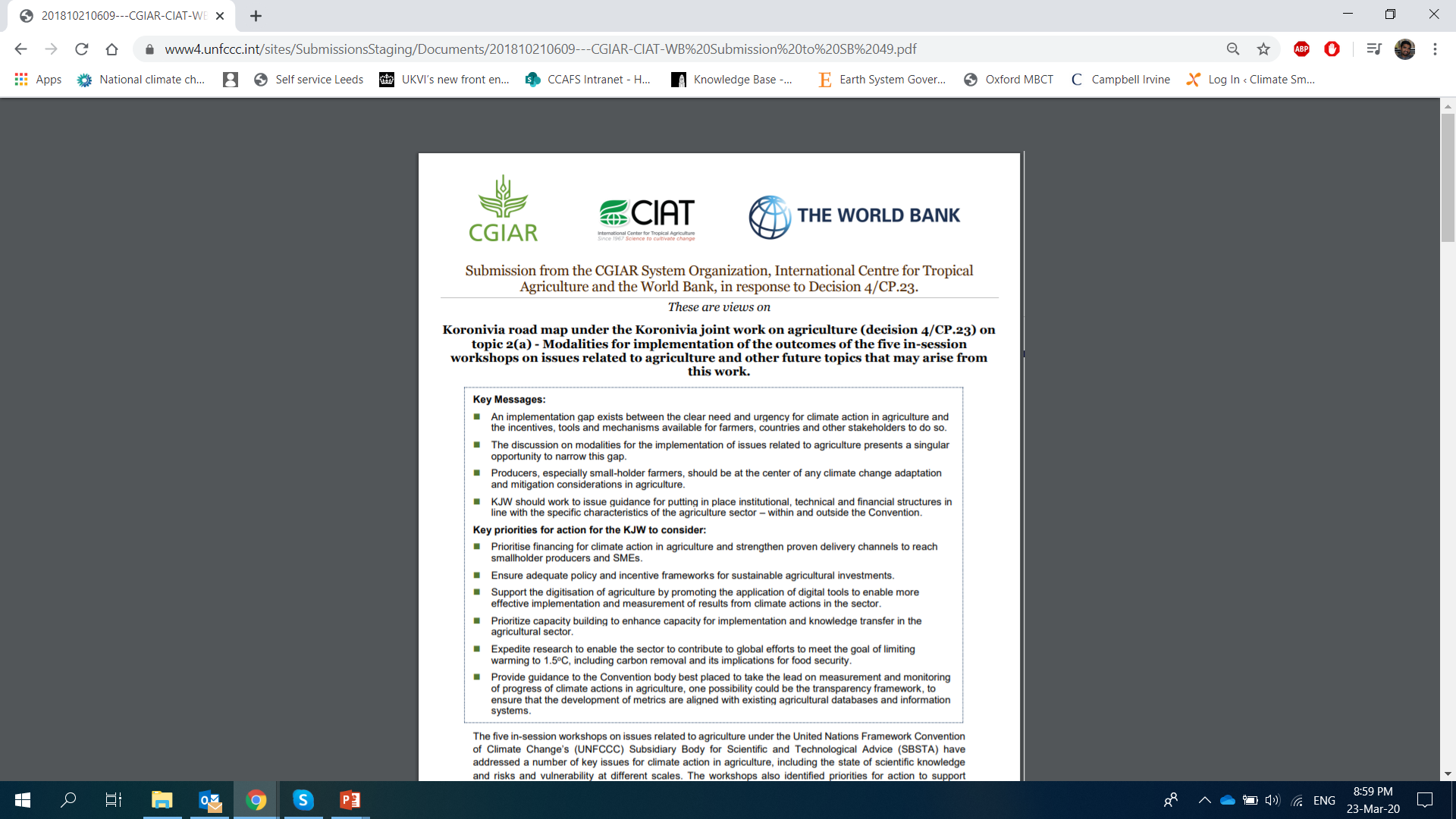 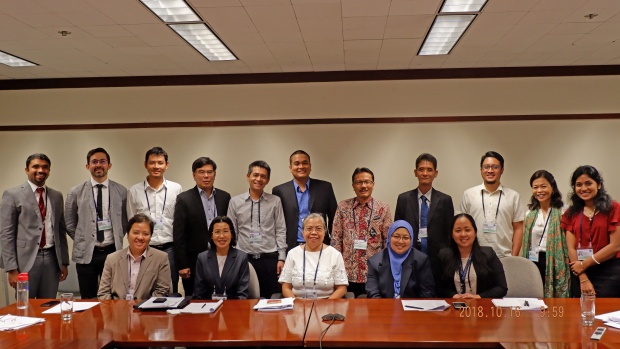 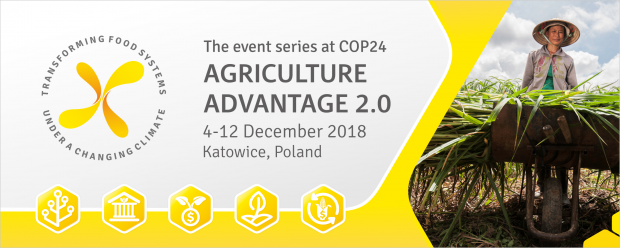 Thank you
www.ccafs.cgiar.org
The Leeds offering for COP26
Support to the UK COP presidency
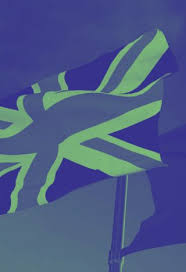 Offering advice on a range of topics, including climate science, climate change solutions and scientific diplomacy
Engaging with government departments, including the Cabinet Office, BEIS, Defra and the FCO
Particularly supporting the COP26 delivery team through the synthesis of relevant climate literature
Providing vital research input
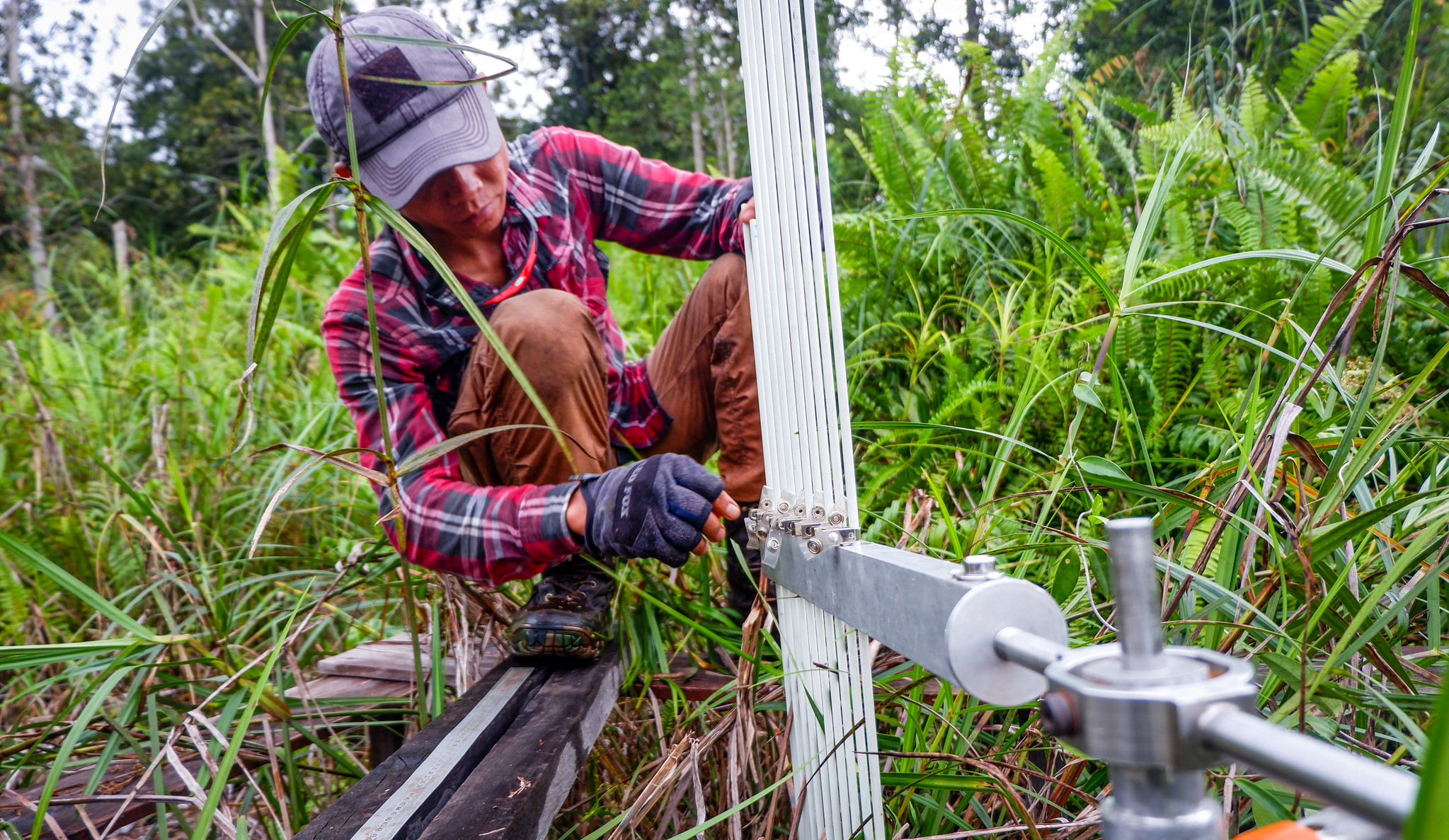 Important resource for evidence-based policy
Working through the Research and Independent NGOs (RINGOs) constituency to the UNFCCC
We’re developing a series of events to support researcher engagement with COP26 and the UNFCCC process
Photo by Sigit Deni Sasmito/CIFOR
Accelerating climate education
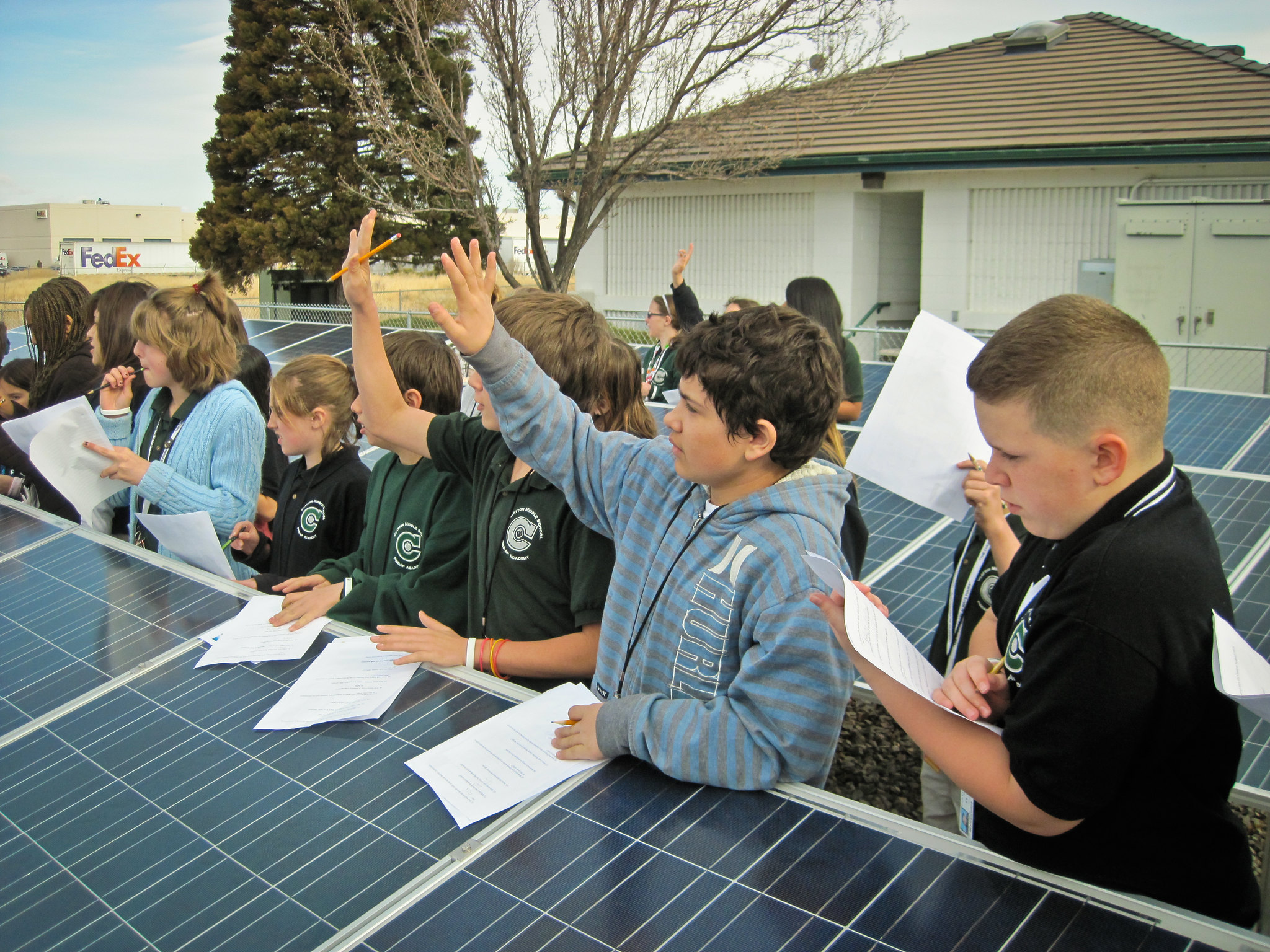 COP26 presents an opportunity to embed climate education into curriculums
Working groups are advancing this at a university level
Researchers working with education groups to develop resources for schools
Photo by BlackRockSolar
Engaging with the public
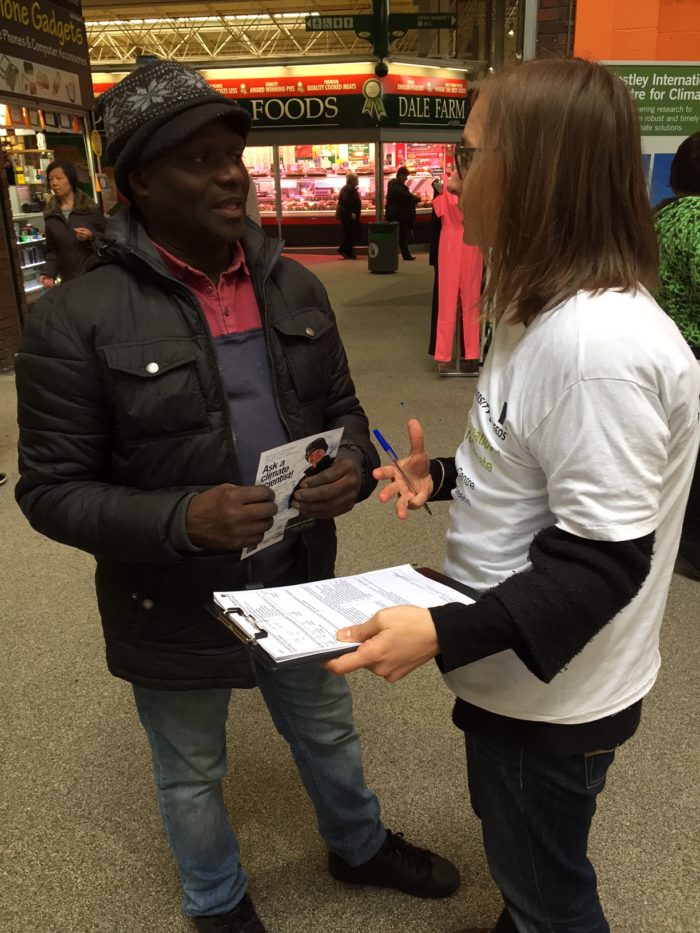 We can act as a conduit between COP26 and local communities
Several events are being explored, including a webinar with the City Climate Commissions and a ‘Climate Question Time’ for young people
Net-zero universities
The University of Leeds has made ambitious net-zero commitments
Our campus functions as a living laboratory: monitoring air quality, trialing scalable food waste systems, etc.
We want to harness the ambition of COP26 to drive the momentum of our Climate Plan
Building an alliance
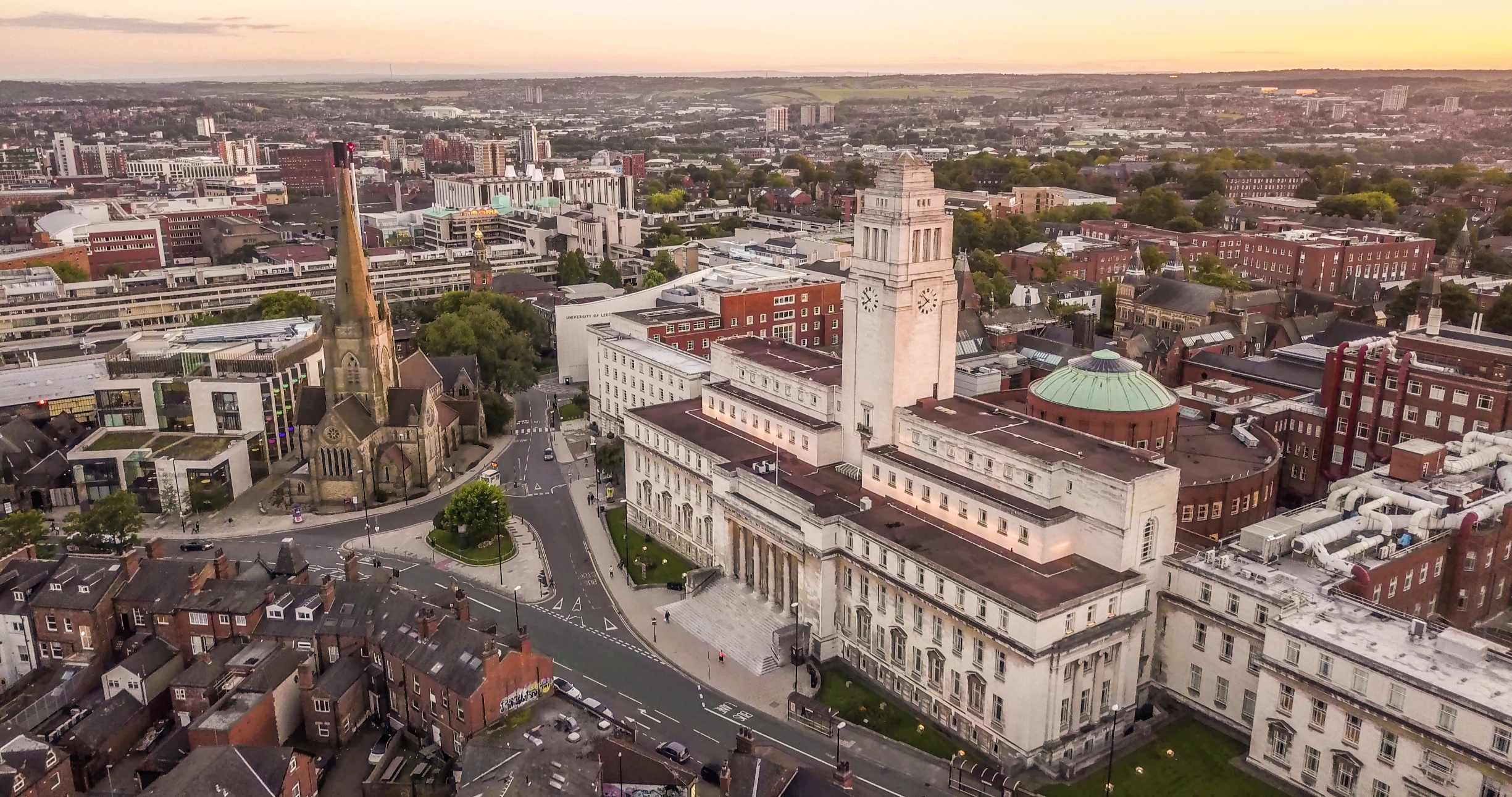 The University of Leeds is part of a growing group of universities and other institutions working together to support COP26
Intended legacy is a climate research community that is strongly positioned to support delivery of the UK’s net-zero emissions target